Влияние качества воды на прорастание семян
Шабурова Полина
2 «Г» класс школа №12
Классный руководитель: Чебыкова Н.М.
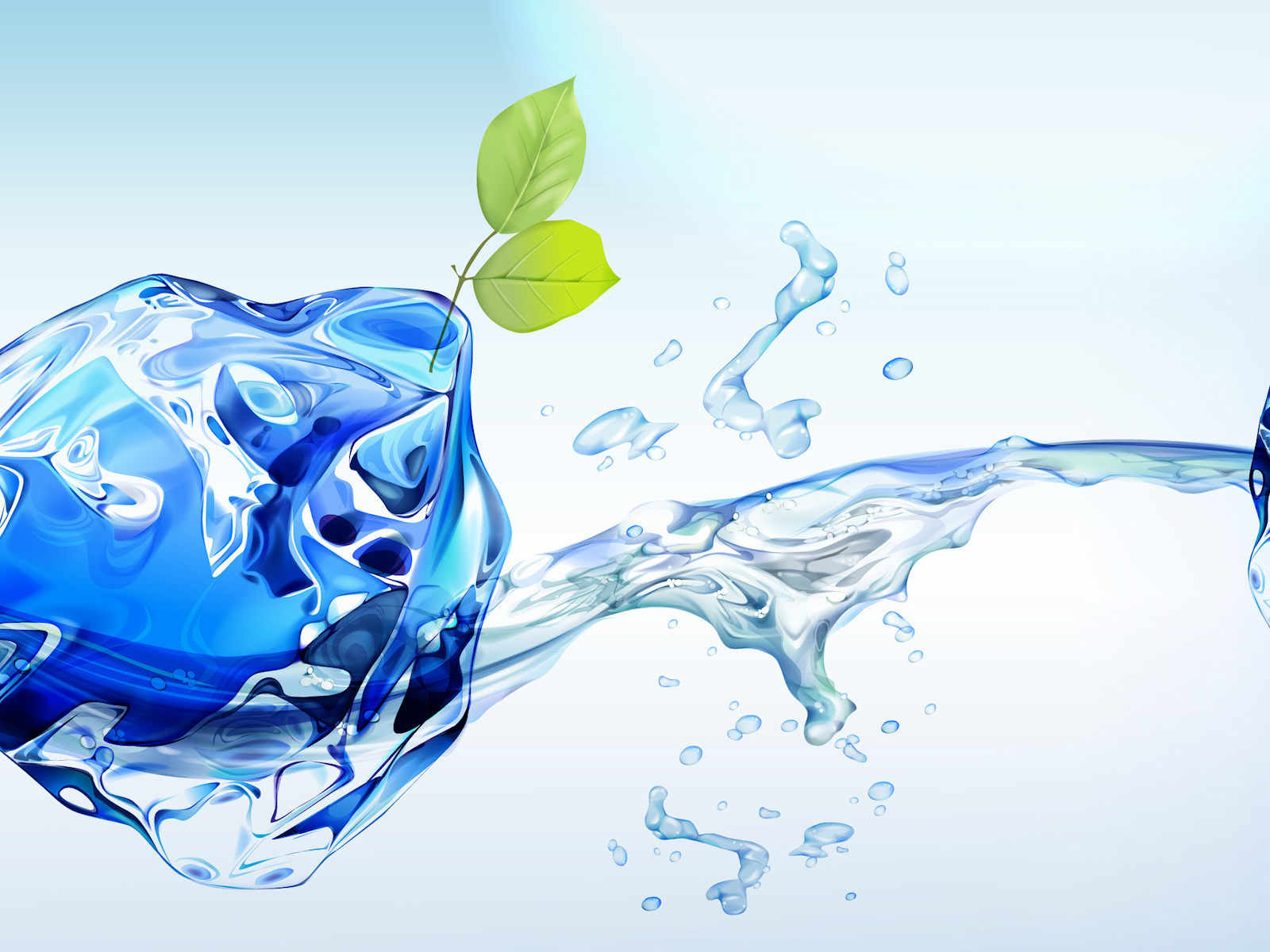 Мы выдвинули гипотезу:
Семена бобовых прорастают с одинаковой скоростью не зависимо от того какой водой их поливать. ПРОВЕРИМ!
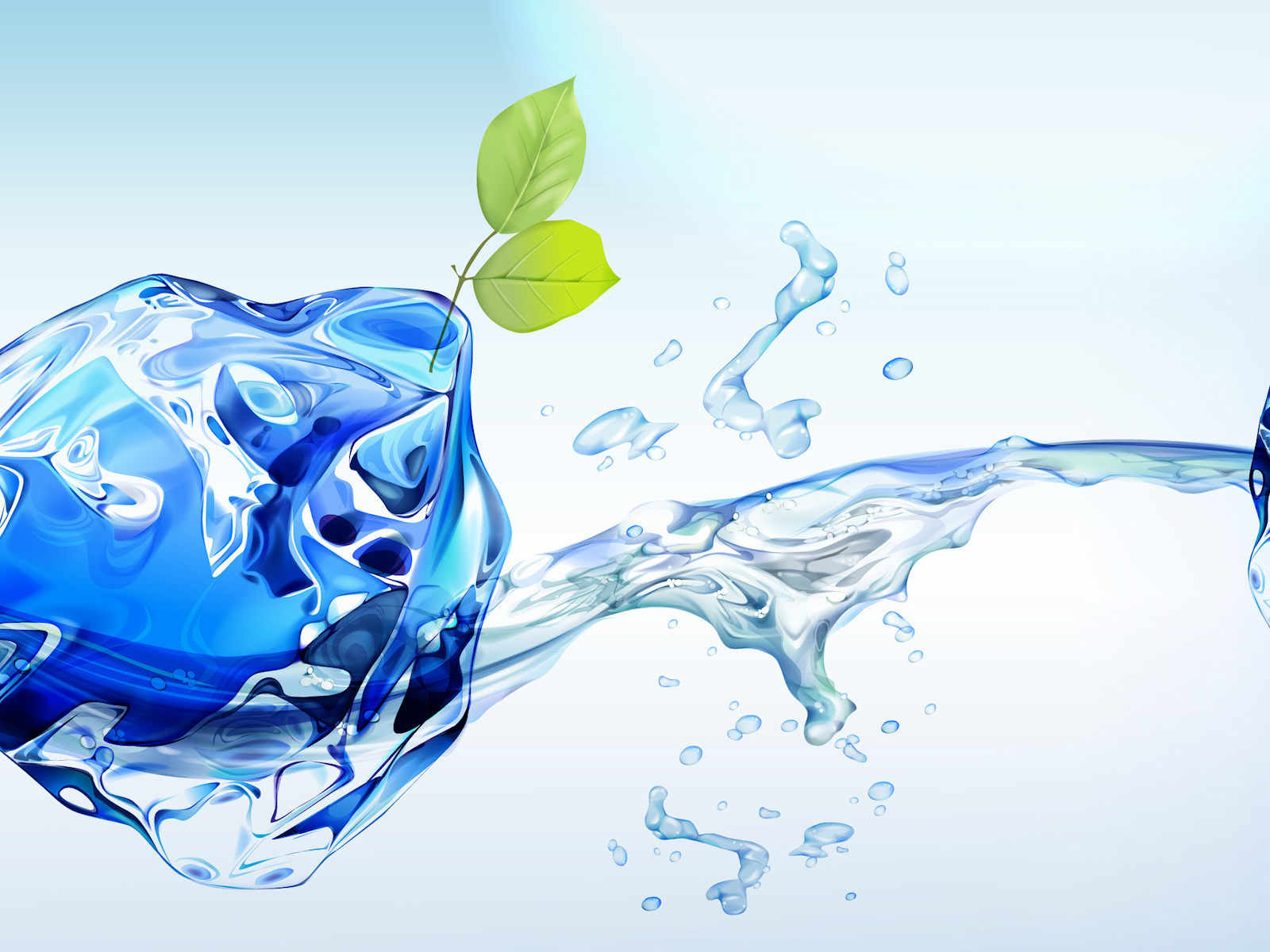 Цель:
Подробно изучить стадии роста семян бобовых при поливе разными видами вод.

Задача:
1. Подобрать  необходимые инструменты и материалы;
2. Создать благоприятные условия для роста семян.
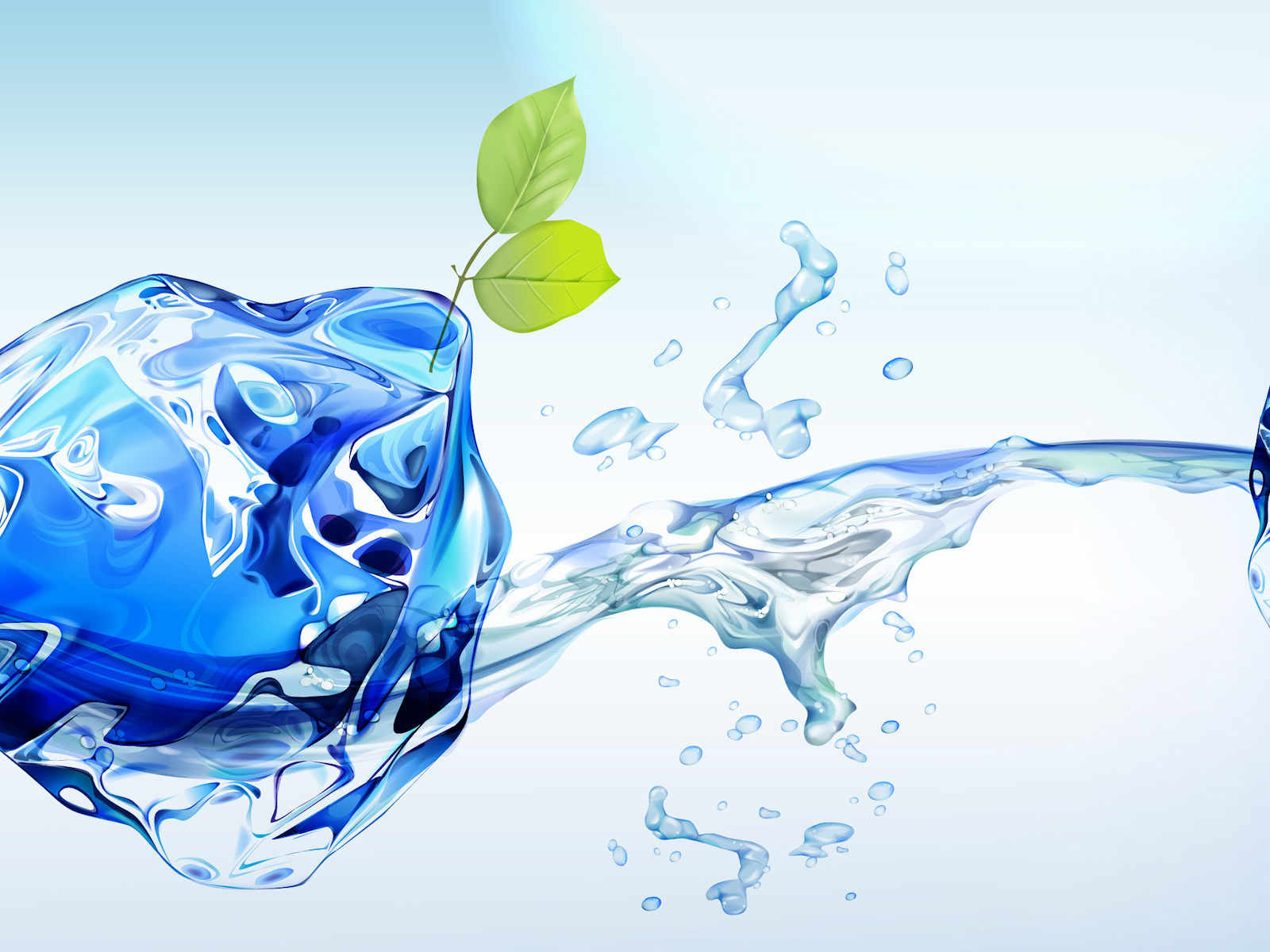 Ход работы:
Весь исследовательский процесс проходил в домашних условиях во время зимних каникул. Каждый день я делала фотографии. Для  подстраховки эксперимента я посадила два вида бобовых растений, купленных в лавке семян!!!
Семена гороха имеют:
зеленую окраску; 
размер от 1,5 мм до 2,0 мм.
Семена бобов имеют:
бордовую окраску; 
размер от 1,5 см до 2,5 см.
Для проведения работы использовались:
Вода:
Водопроводная;
Фильтрованная; 
Речная (р.Вах)
- семена гороха и бобов;
- марлевая ткань;
- горшок торфянной;
- грунт.
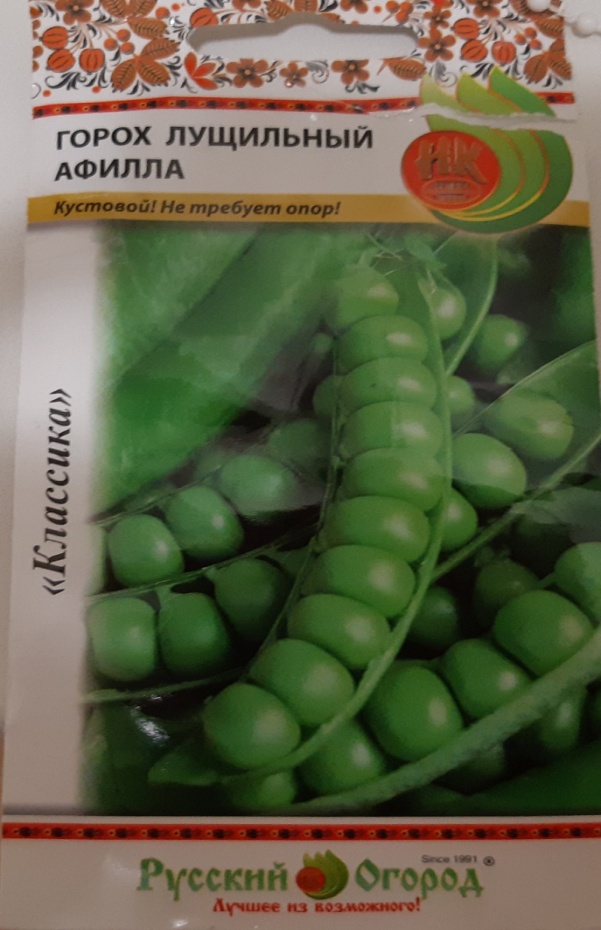 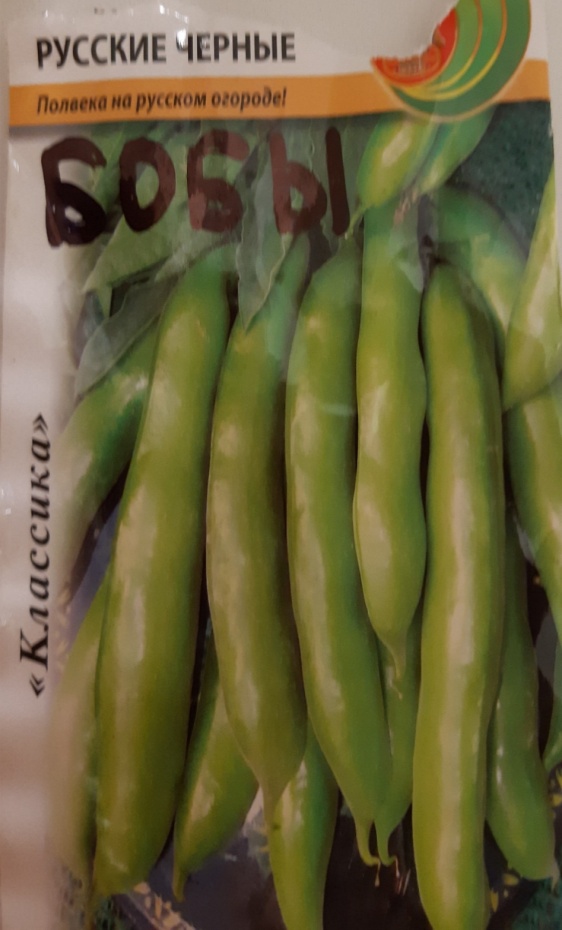 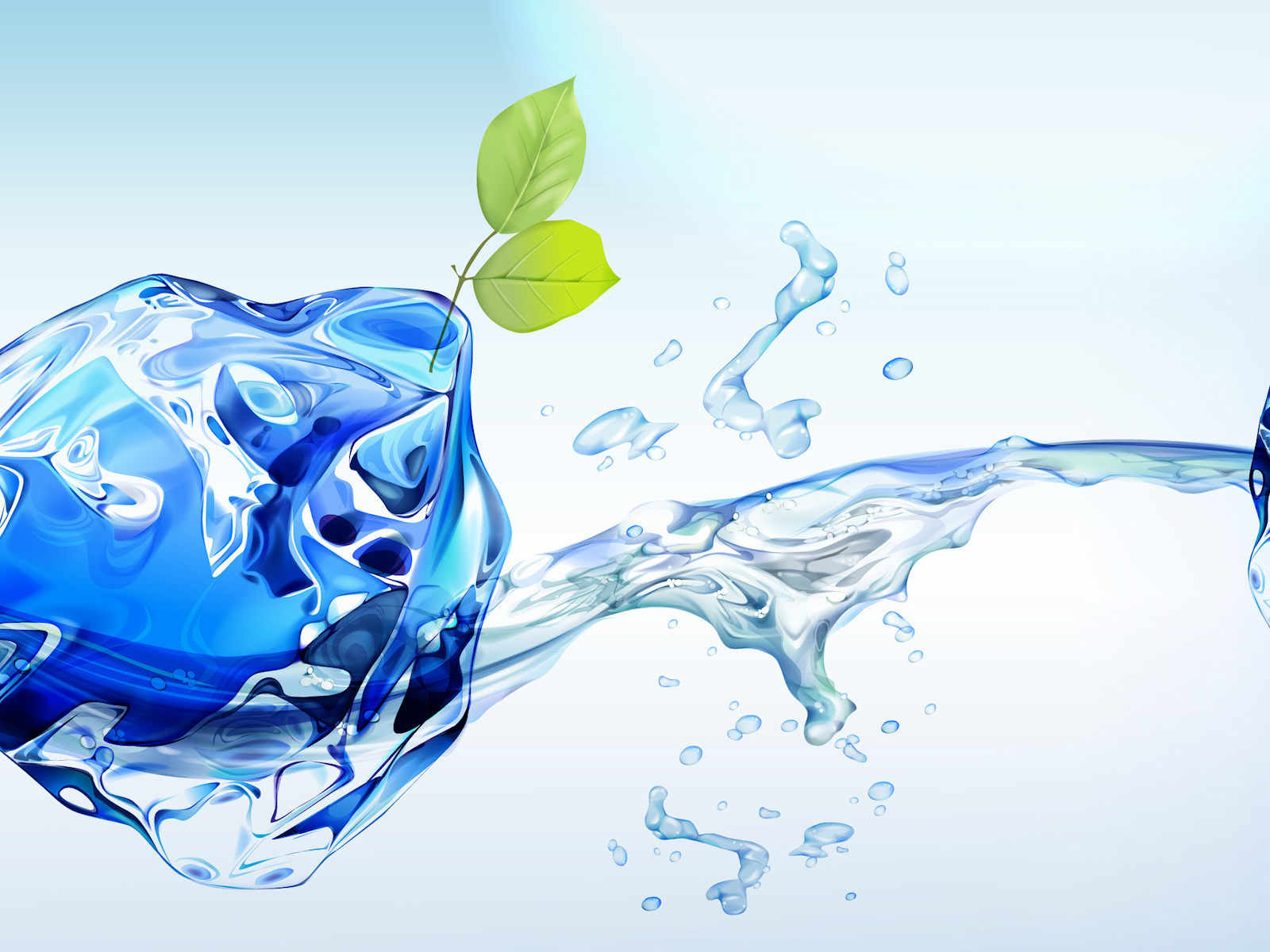 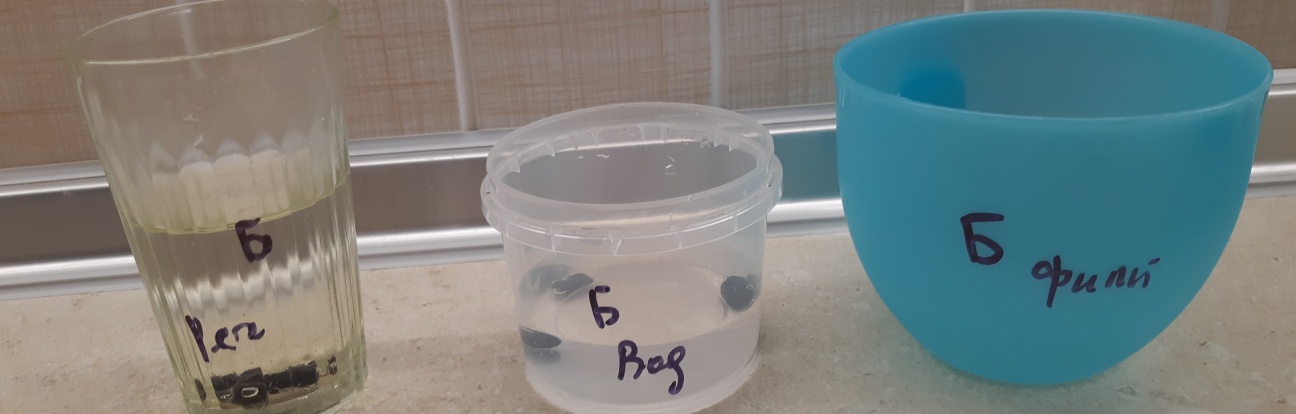 Дневник наблюдений.
31 декабря: 
Замачиваю семена для набухания, поливаю:
Водопроводной водой;
Фильтрованной водой;
Речной водой.
Ставлю на подоконник, что бы было 
больше света.
БОБЫ
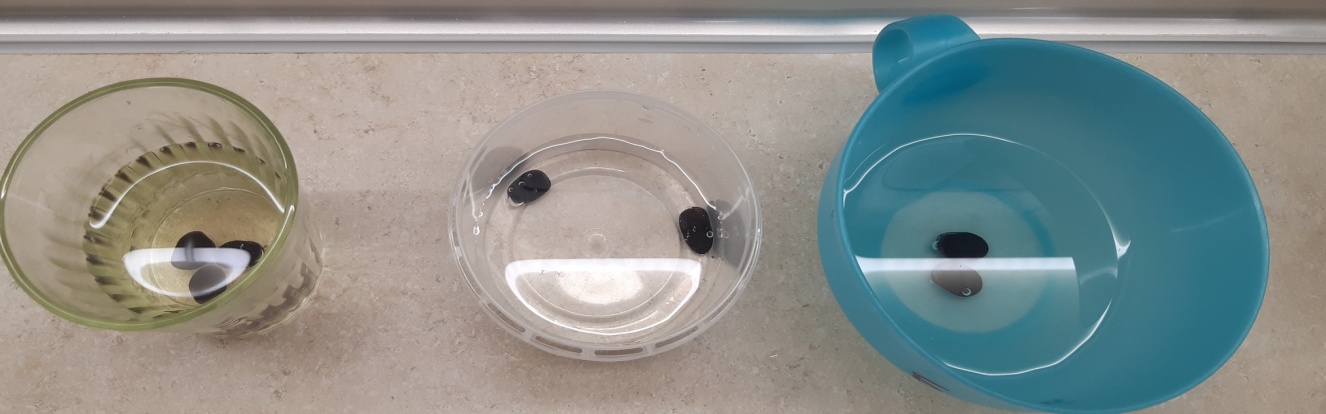 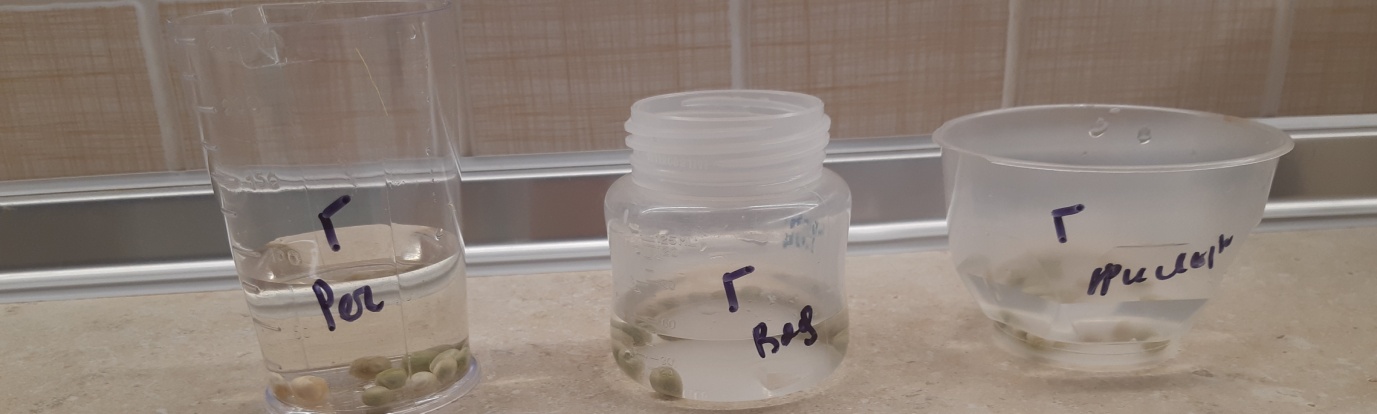 ГОРОХ
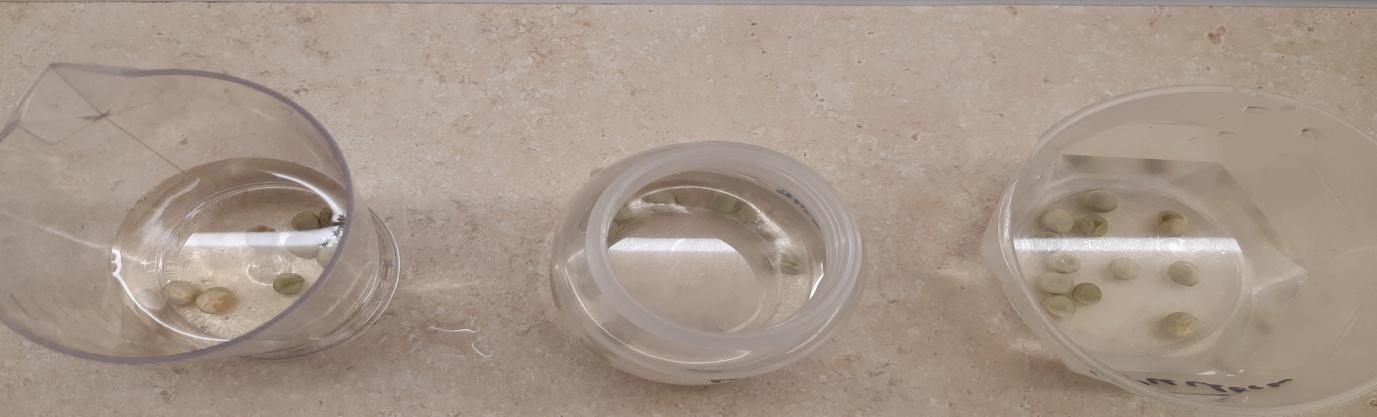 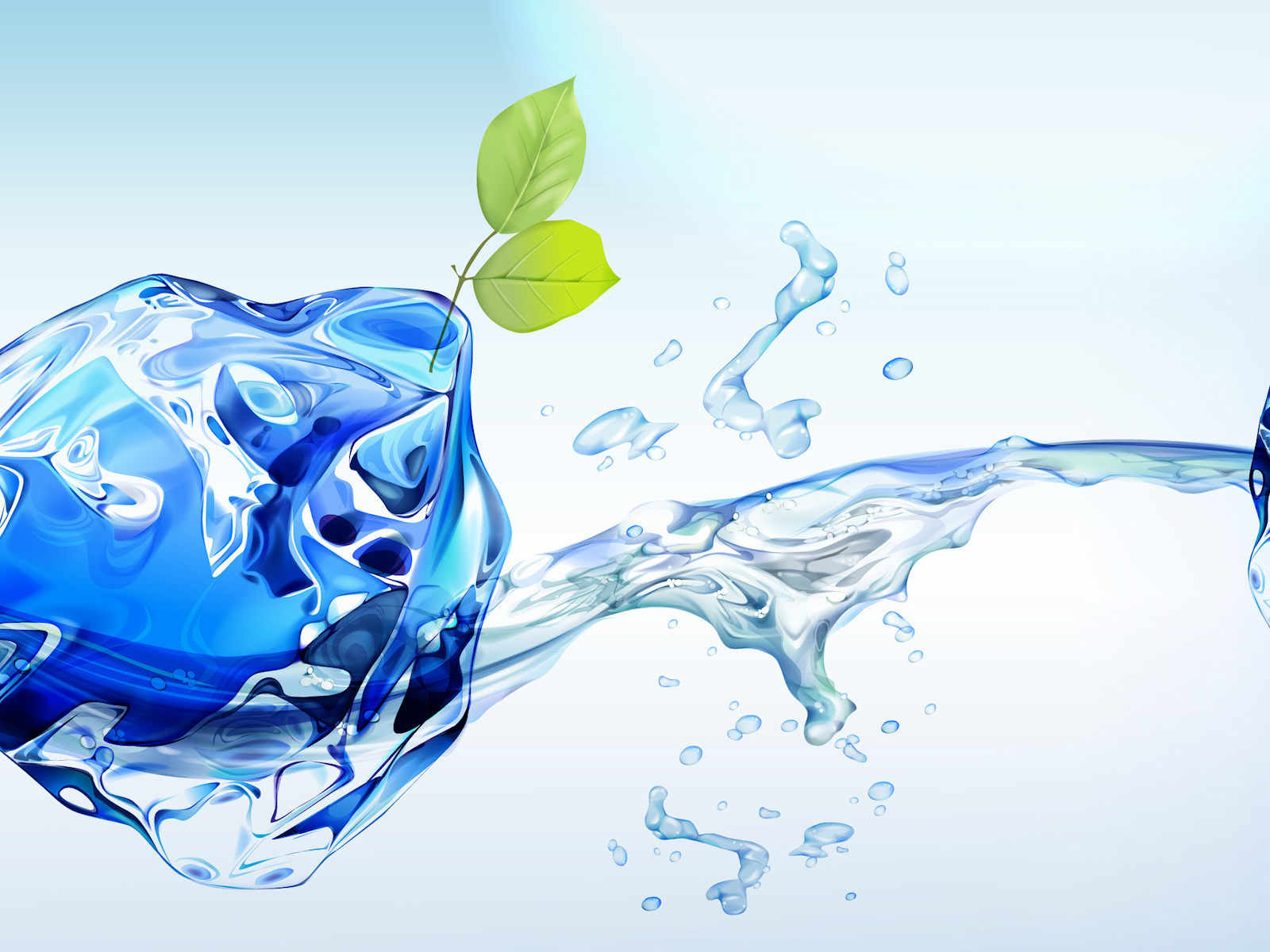 1 января
 В марлевую ткань заворачиваю набухшие горошины, поливаю водой:
Водопроводной водой;
Фильтрованной водой;
Речной водой.
Ставлю на подоконник, что бы обеспечить больше света.
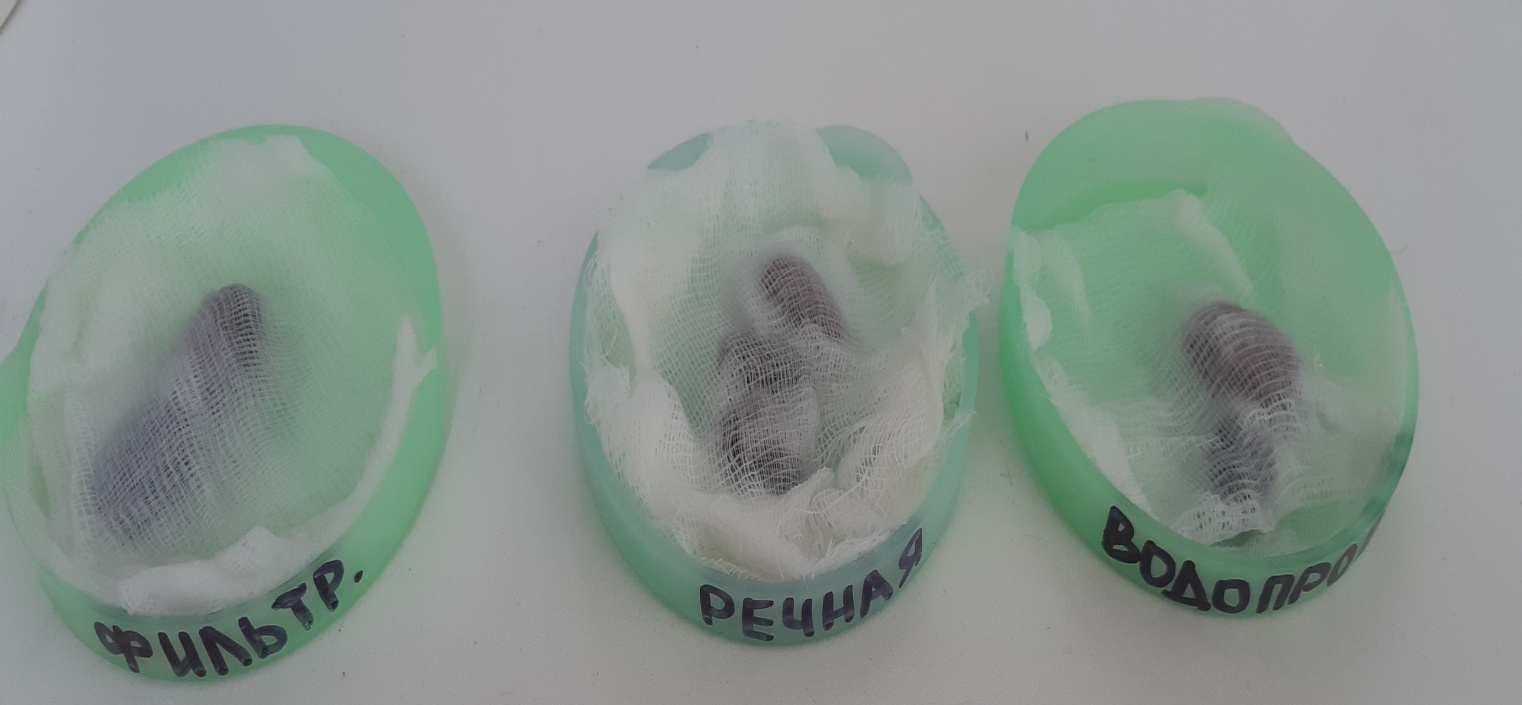 БОБЫ
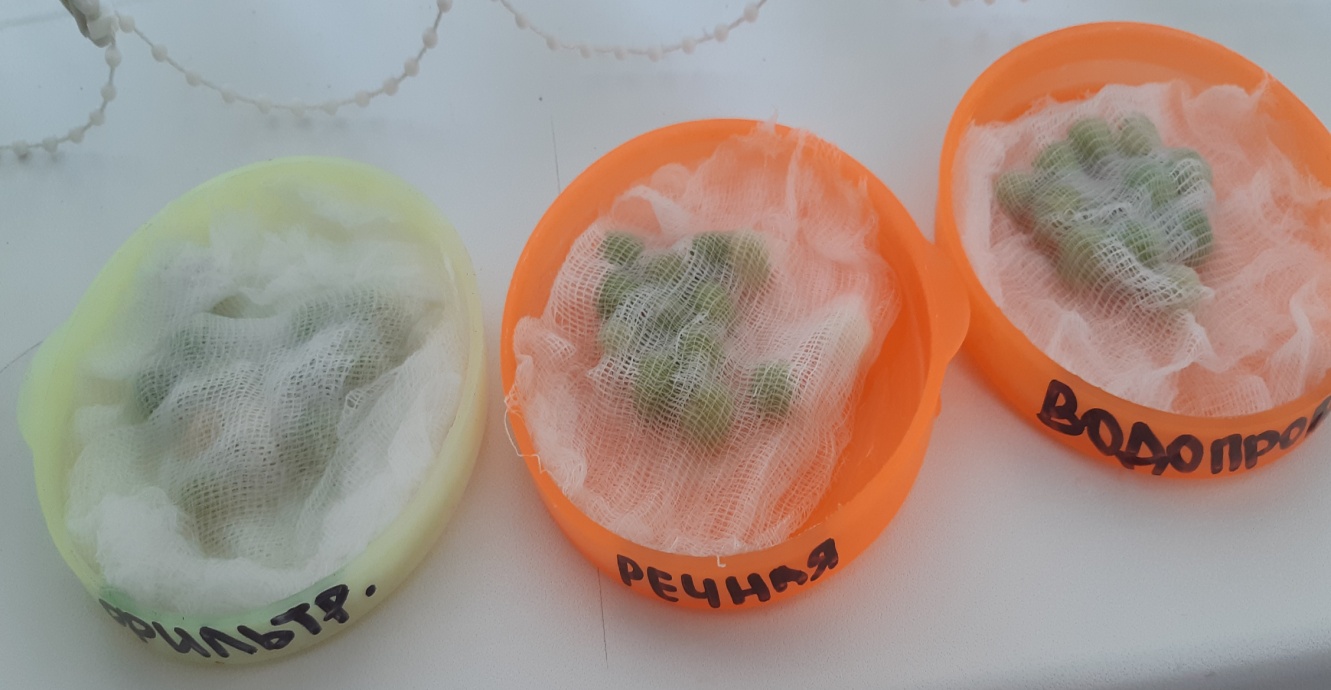 ГОРОХ
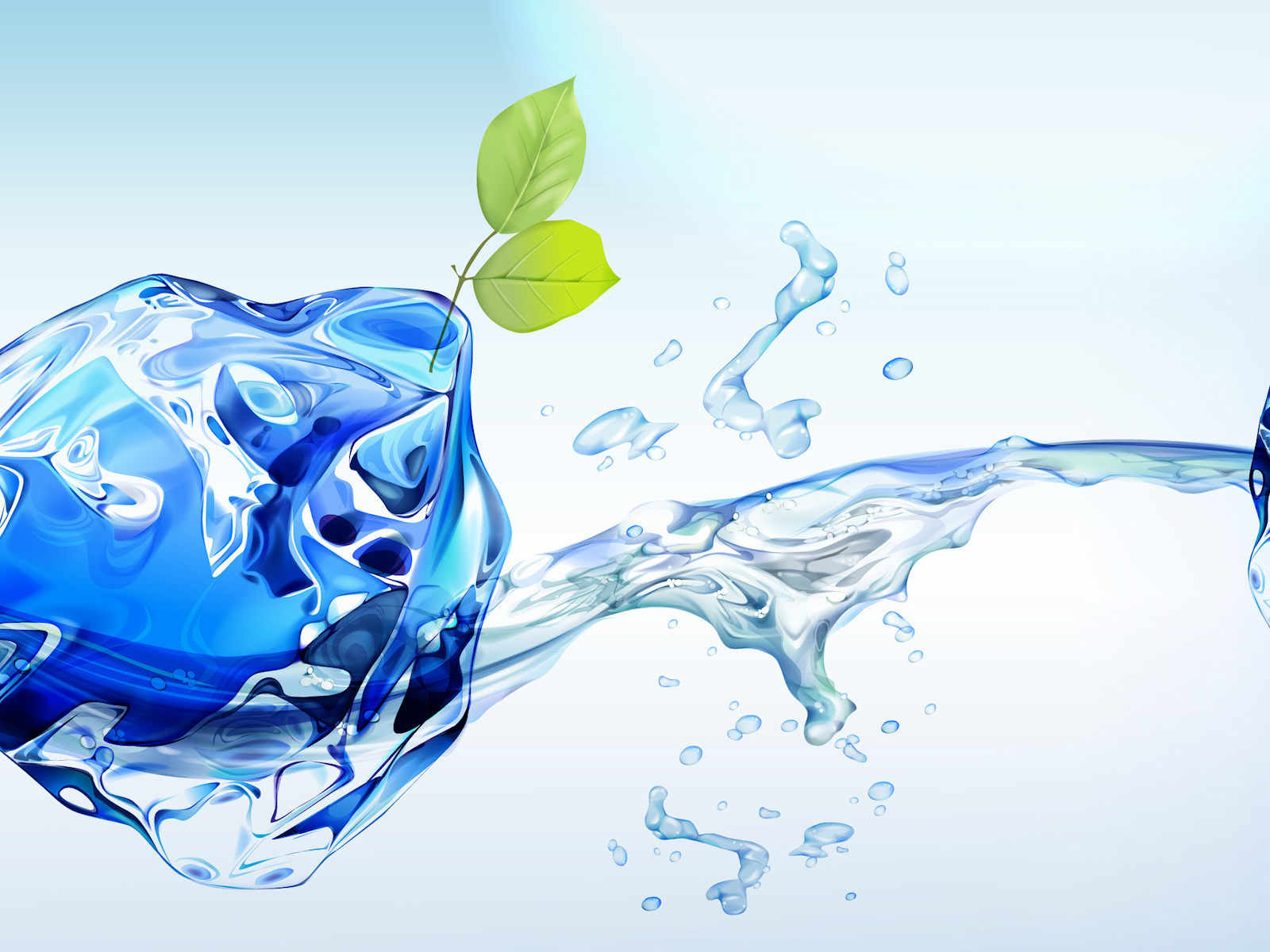 2 января
Мои наблюдения:
 Марлевая ткань осталась довольно влажной.
Семена бобовых набухли: разгладились и увеличились в диаметре. На семенах можно различить место первого проростка. Но семена которые были замочены в водопроводной и речной воде, дали большее количество отростков, чем семена которые были замочены в фильтрованной воде.
Мои действия: 
- заворачиваю семена в марлевую ткань, ставлю на подоконник к свету.
ГОРОХ
БОБЫ
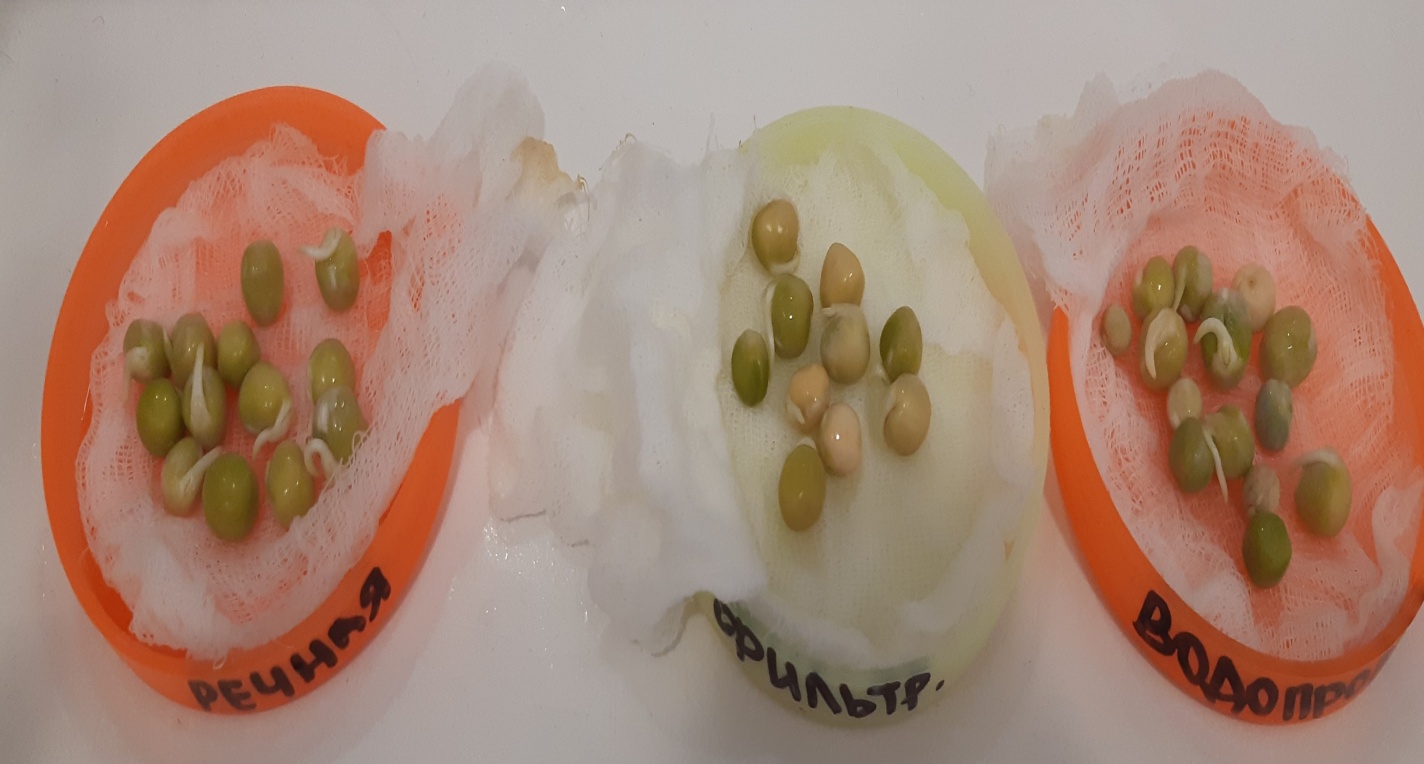 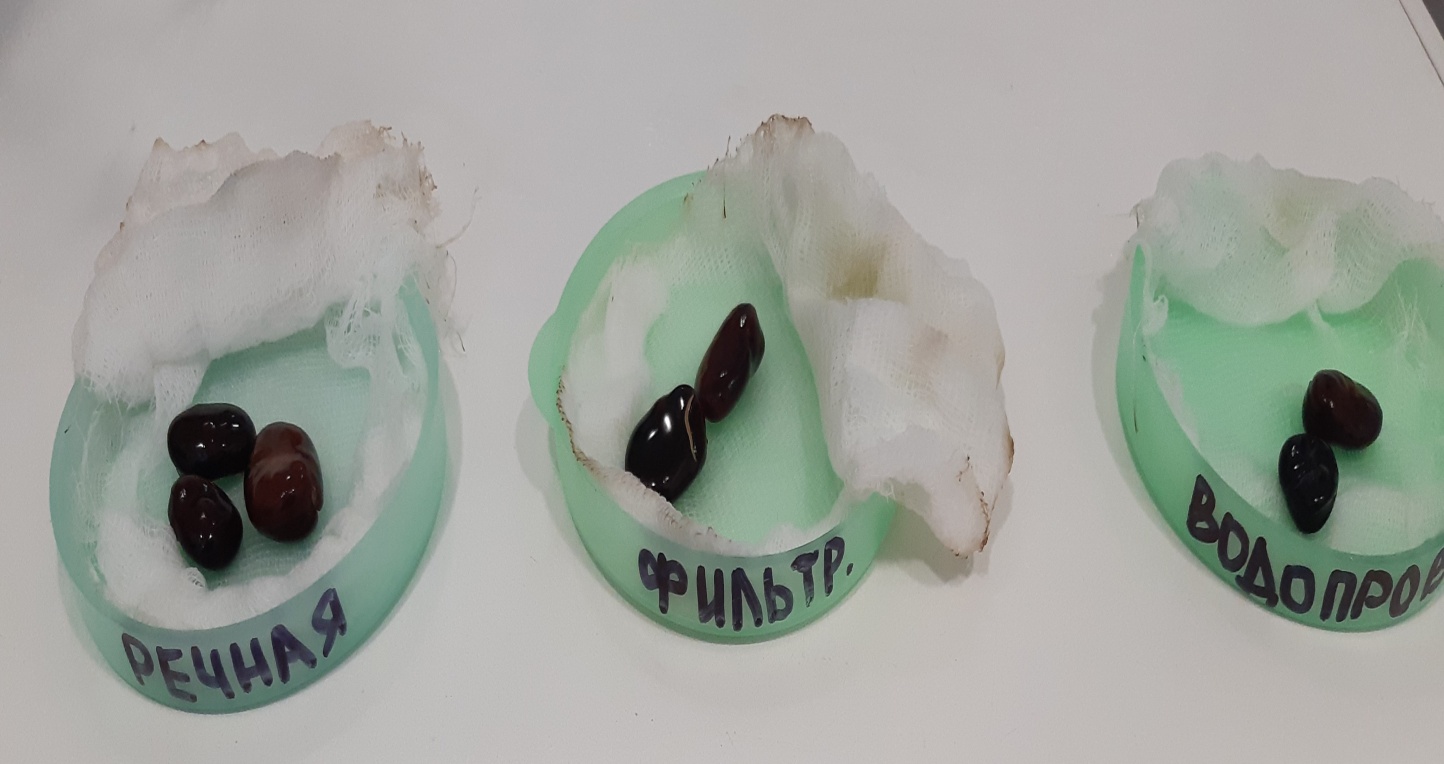 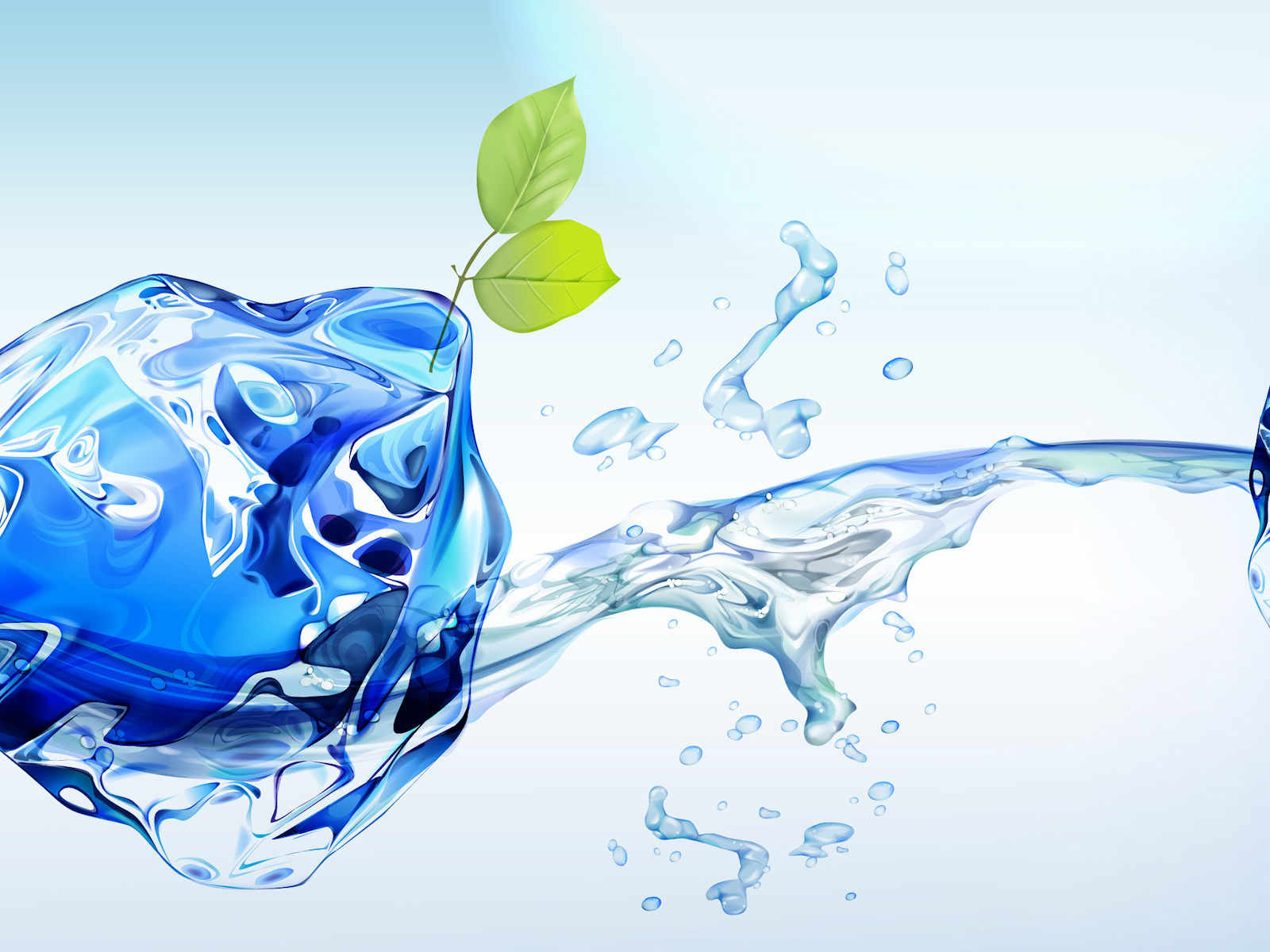 3 января
Мои наблюдения.  1. Марлевая ткань осталась влажной. 
 2. Семена набухли: увеличились в размере и дали первые ростки – это формируется корень растения. У горошин которые поливали фильтровнной водой прорастание идет медленнее, чем у горошин которые поливали водопроводной и речной водой. 
Мои действия. 1. Не поливаю, так как воды достаточно. Заворачиваю семена в марлевую ткань, ставлю подоконник к свету.
ГОРОХ
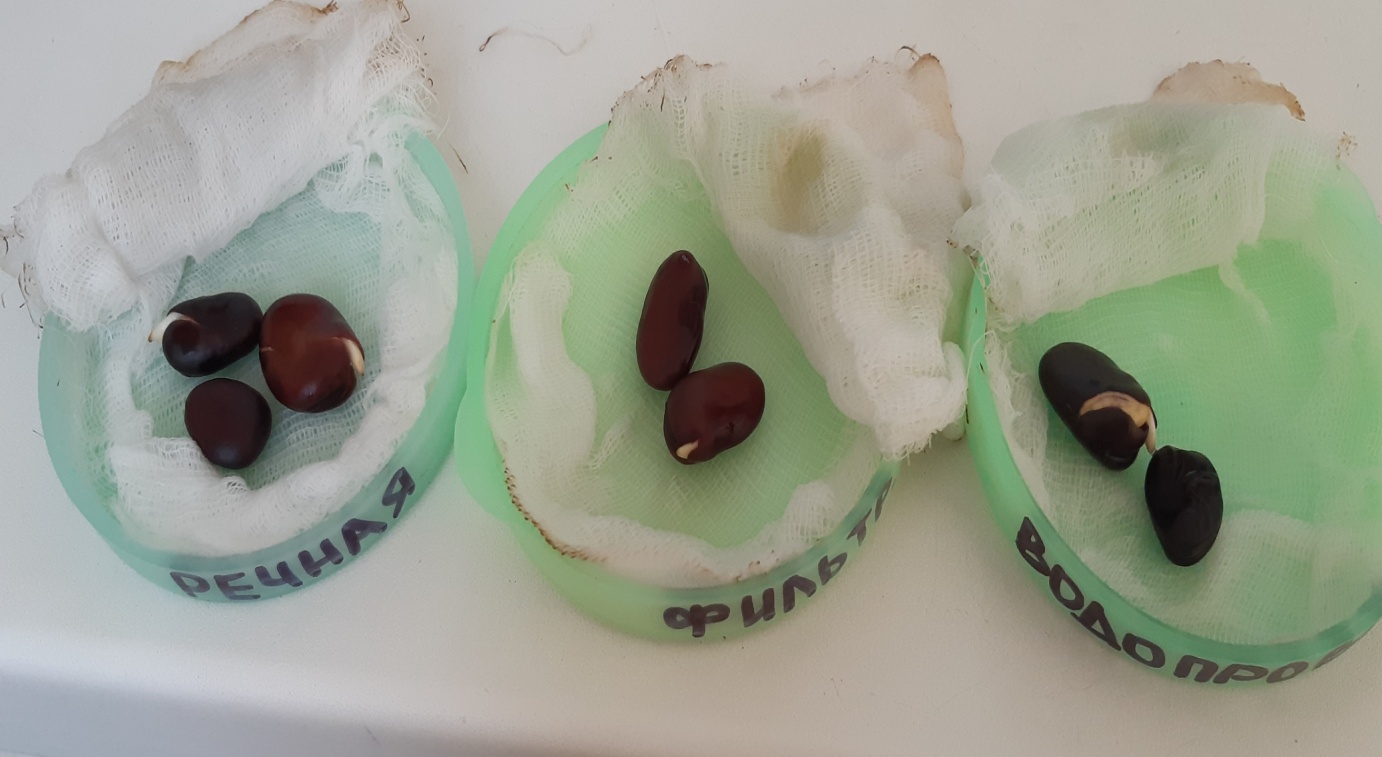 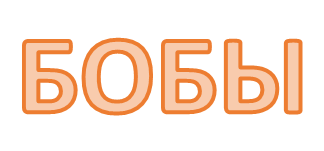 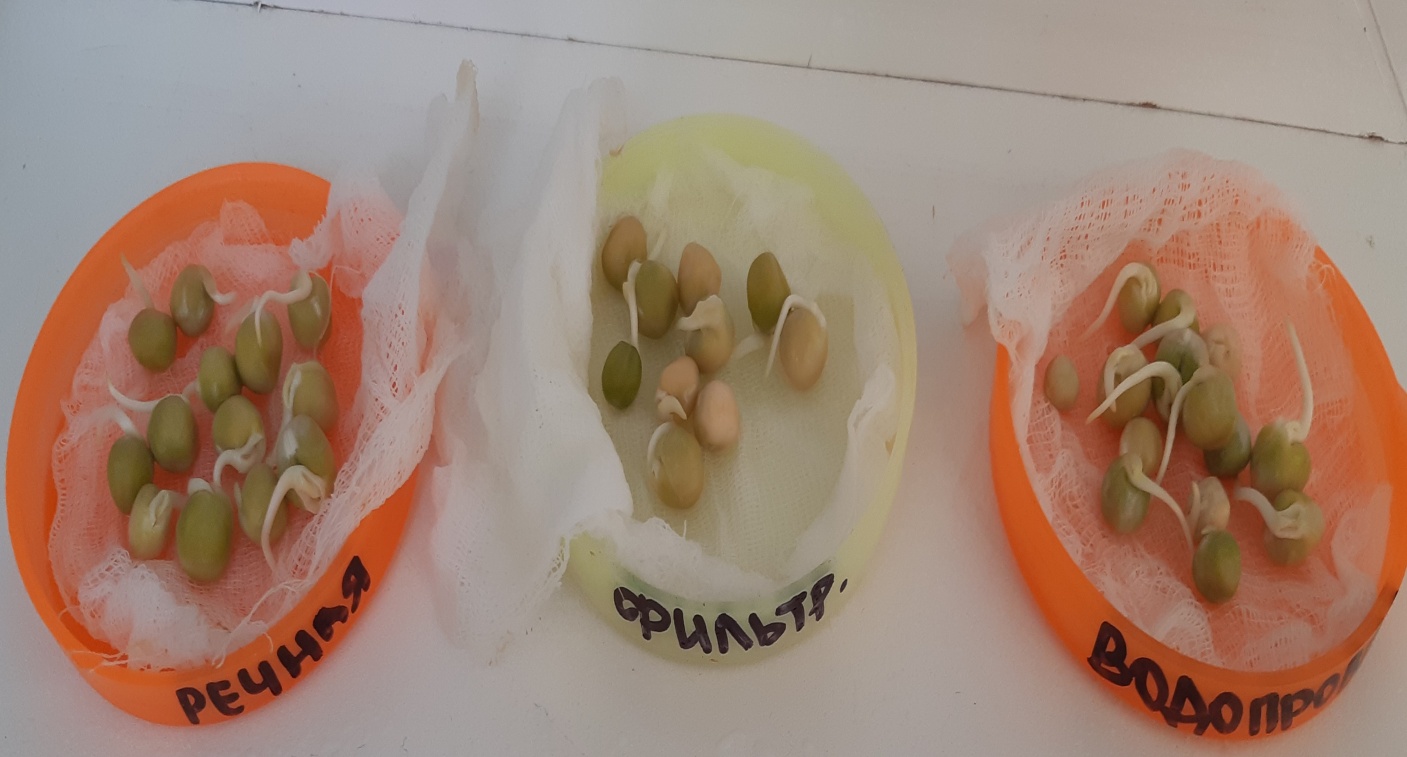 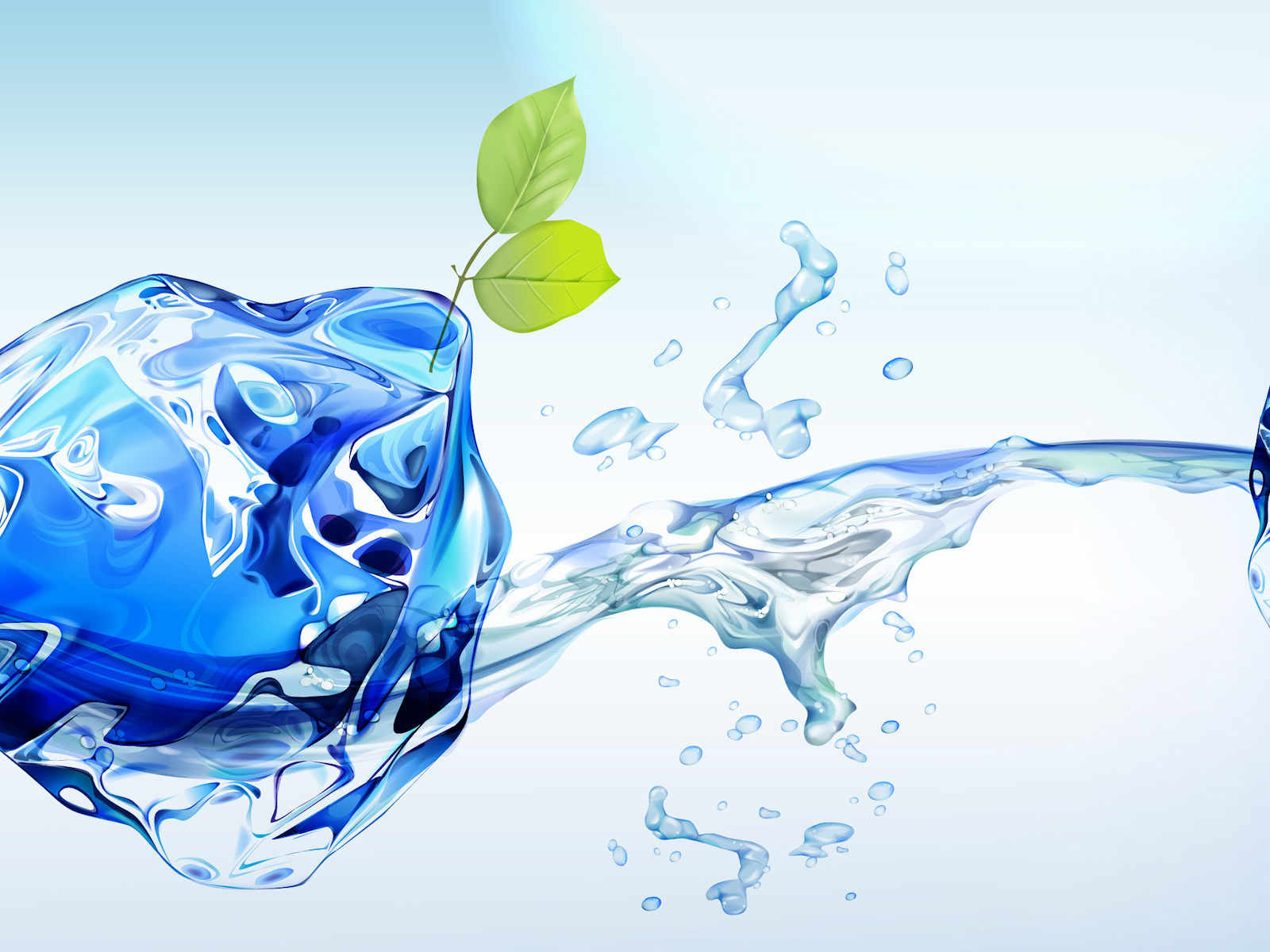 5 января
 Готовлю грунт. На дне торфянного контейнера я сделала три дырочки, для выхода излишней влаги. Затем засыпала на половину контейнер землей (Универсальный грунт). Обильно поливаю водой:
- Водопроводной водой;
- Фильтрованной водой;
- Речной водой.
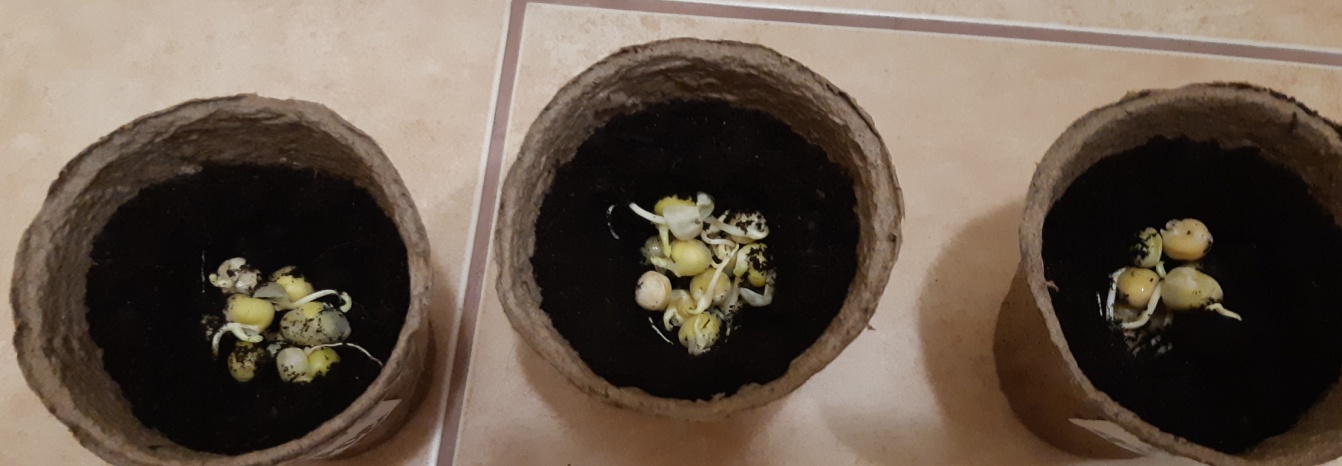 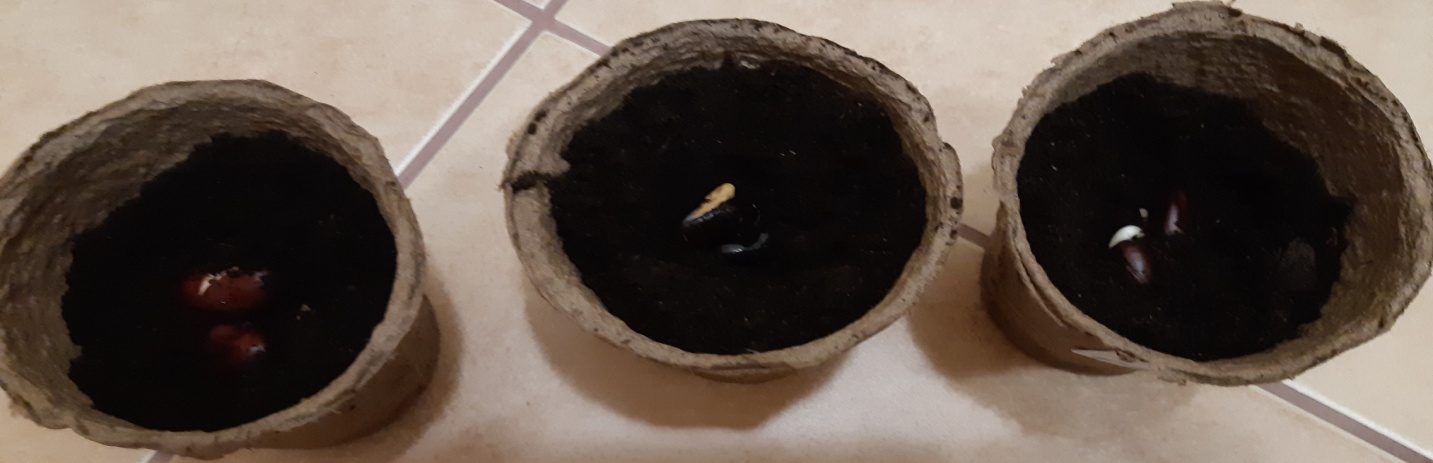 ГОРОХ
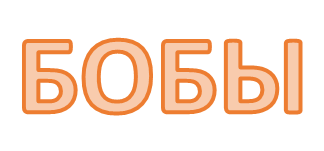 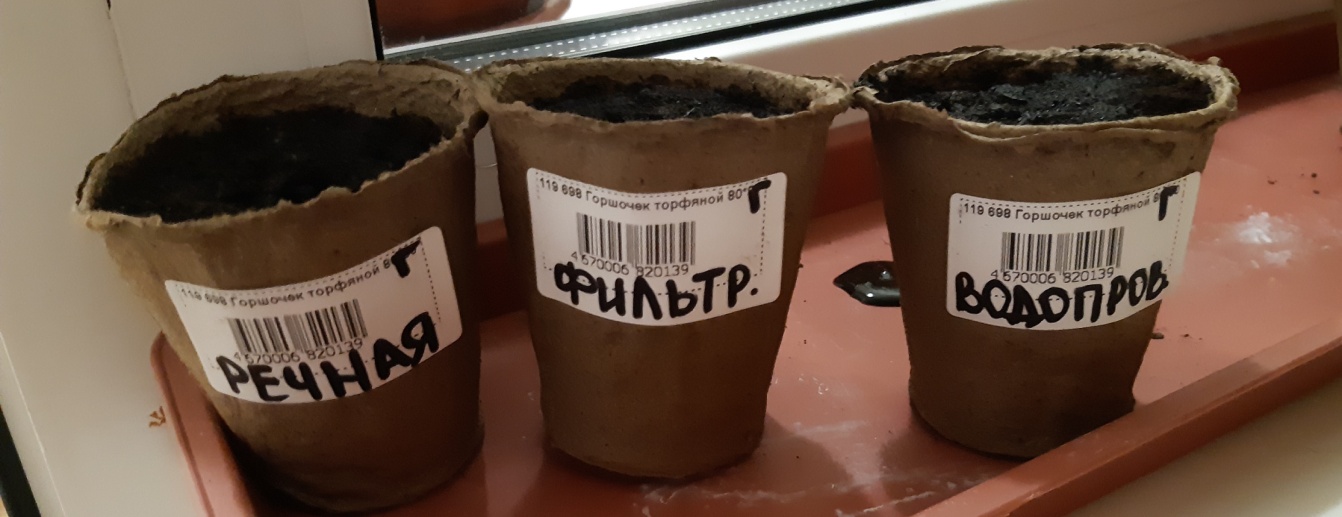 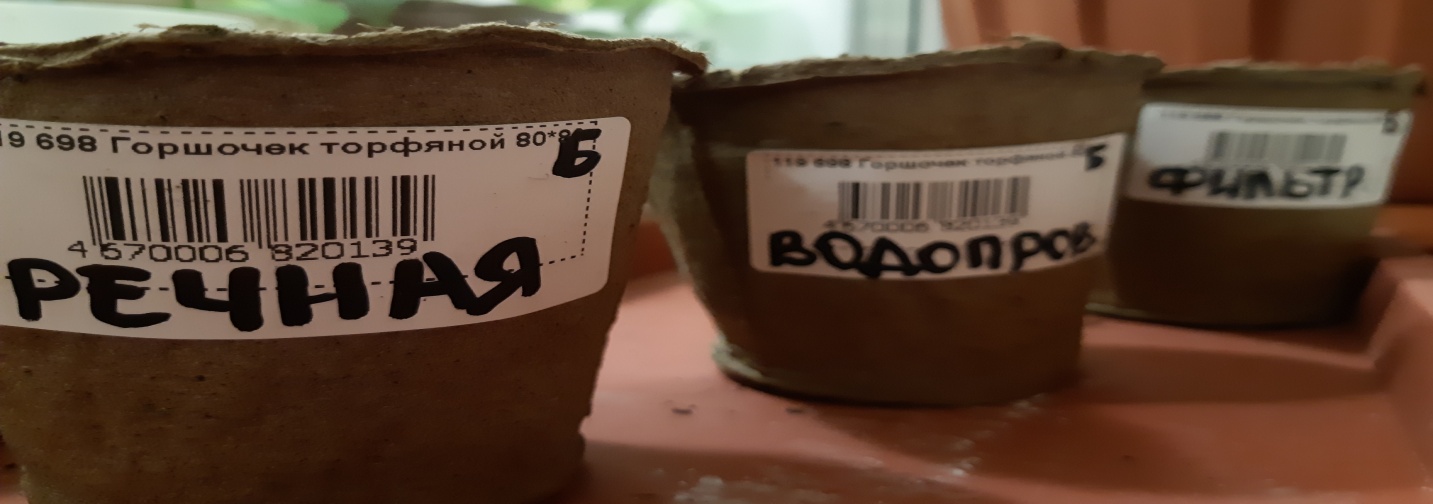 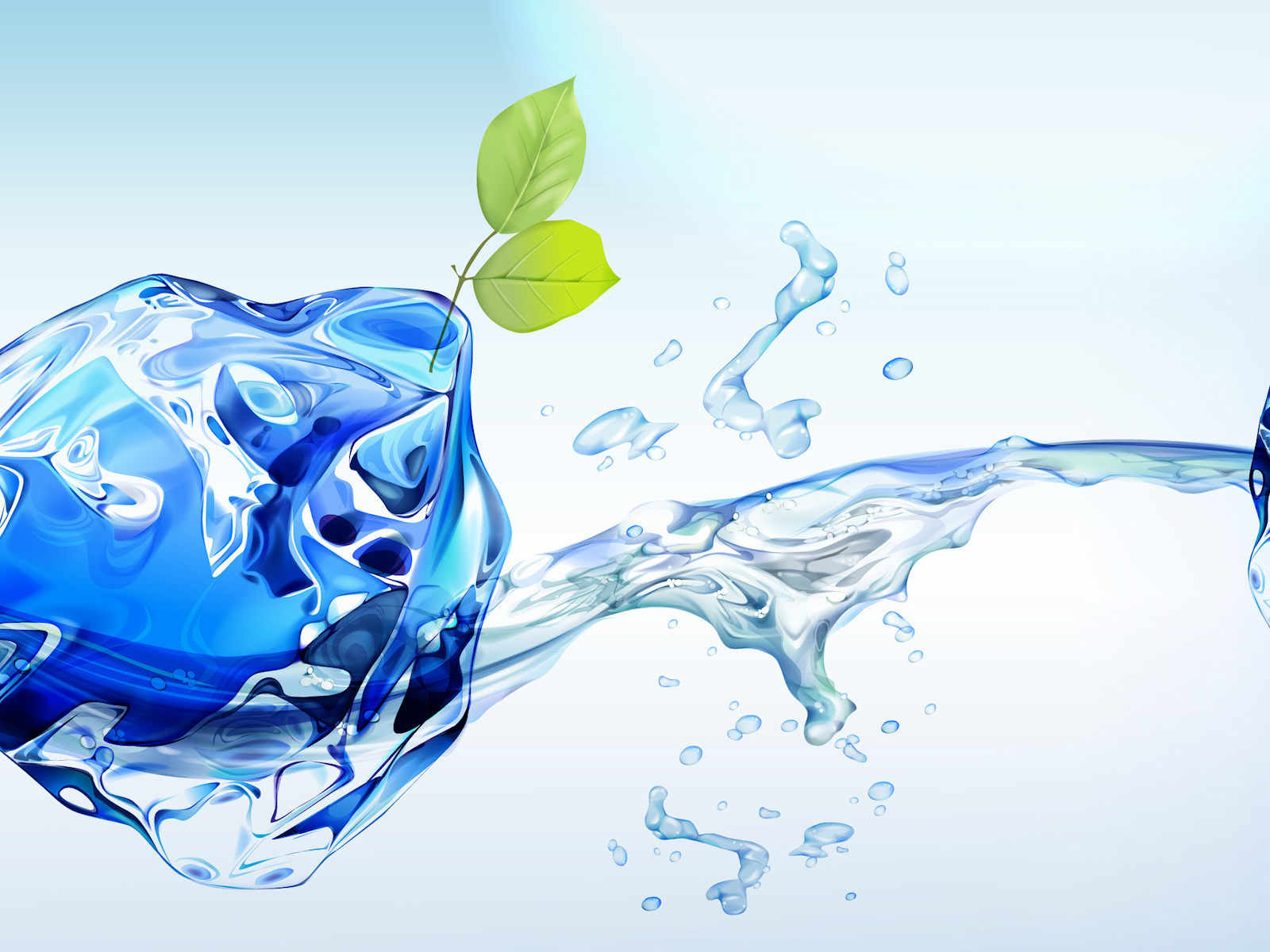 8 января
Мои наблюдения.  Появилось ростки, высотой от 1,5 до 2 см, стебель загнут, можно различить первую пару зеленых листочков – пока они сильно скручены. Горошины которые поливаю водой из фильтра не взошли.
Мои действия.  Поливаю, ставлю на окно к свету, но слежу, чтобы не было сквозняков.
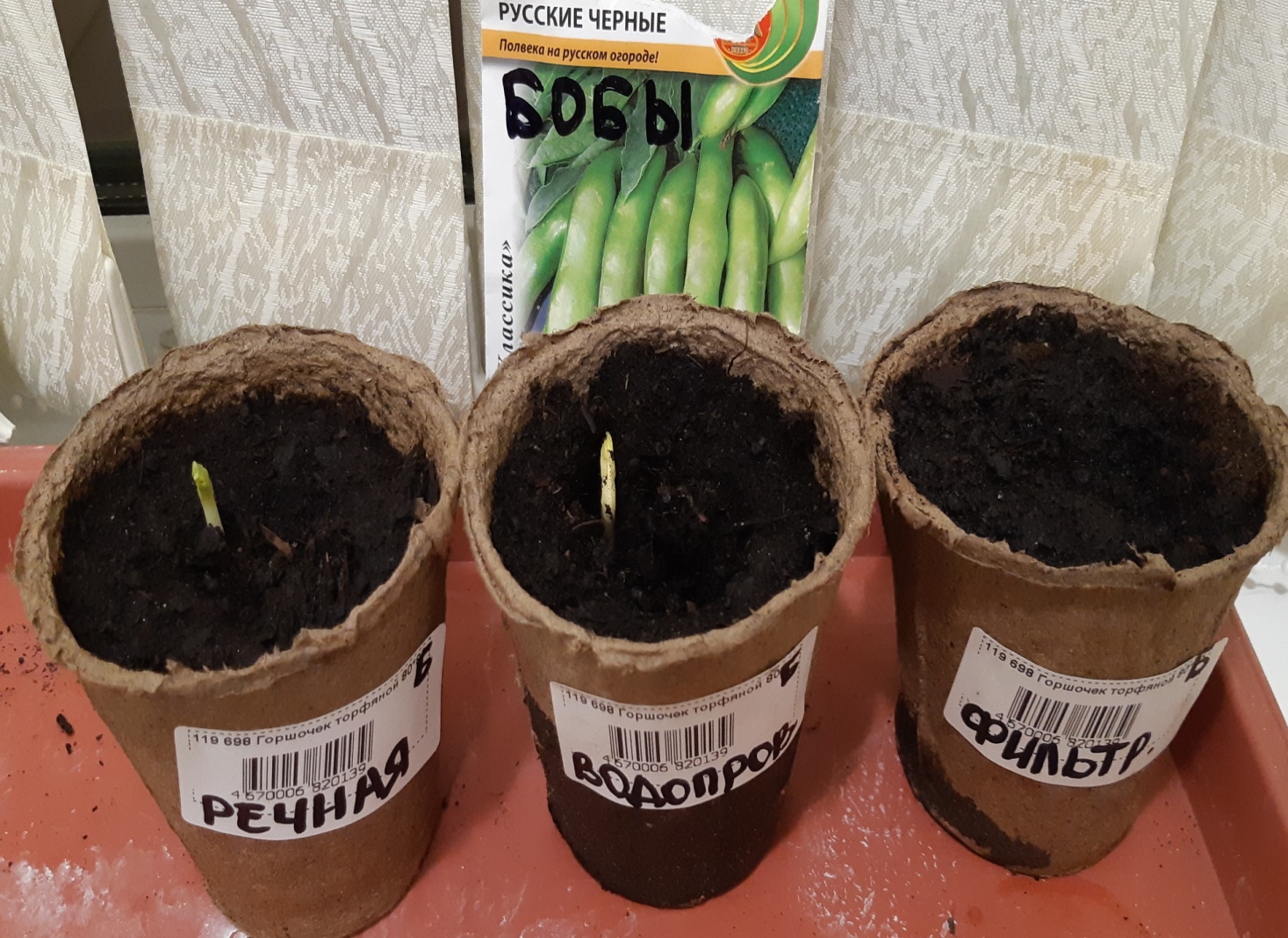 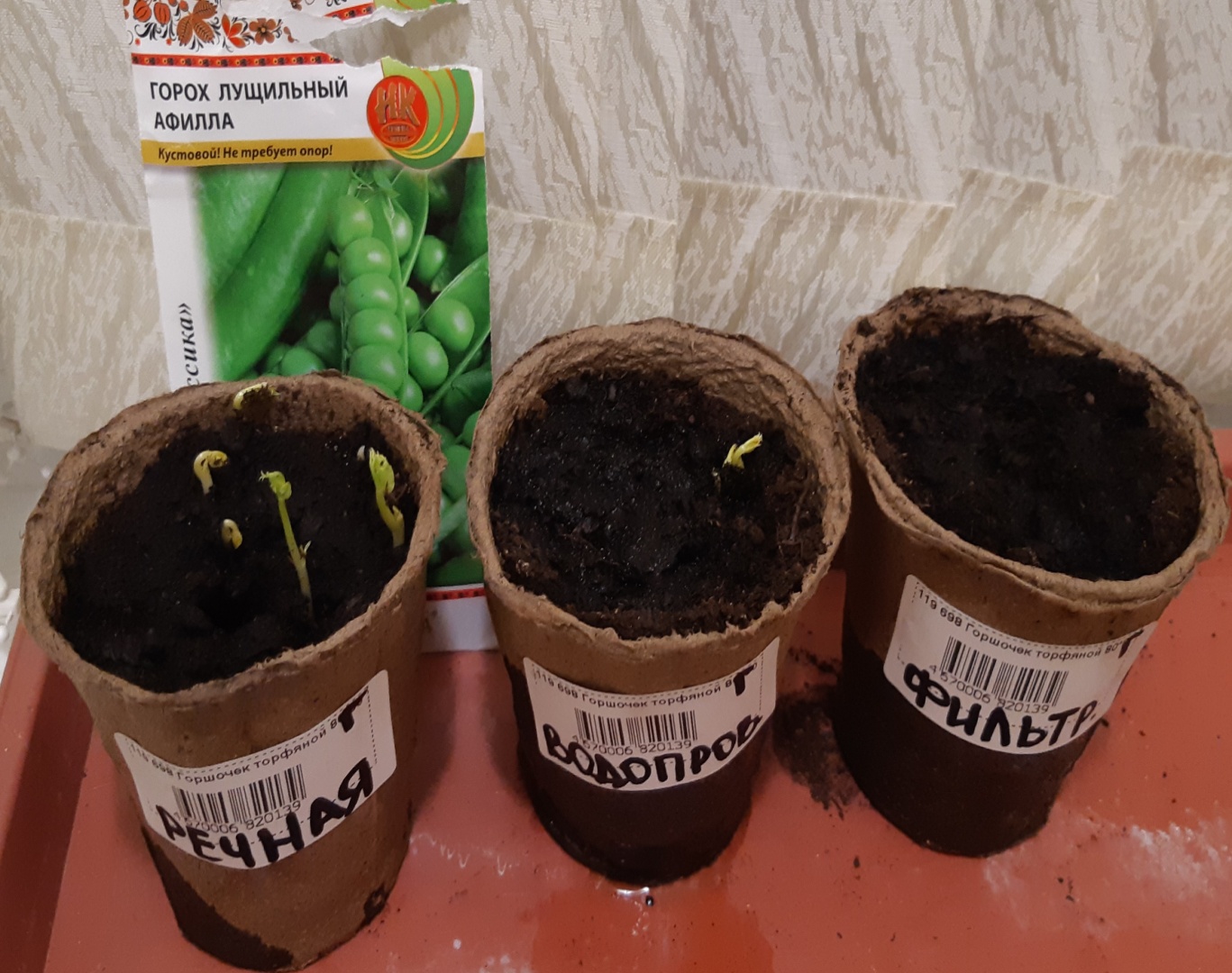 ГОРОХ
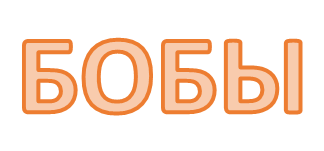 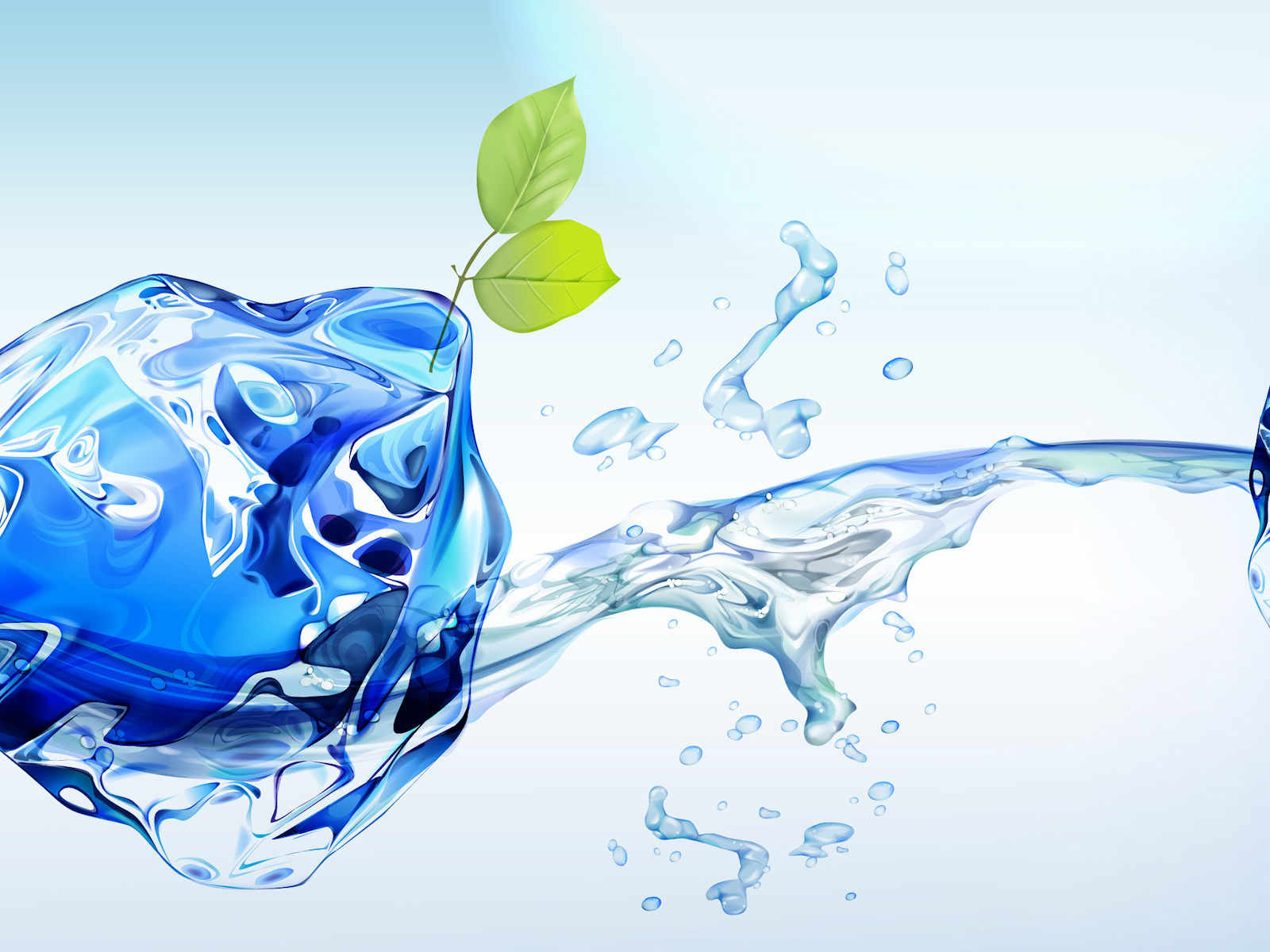 9 января
Мои наблюдения. Ростки достигли высоты от 3 до 5 см, что на 1,5 – 2 см больше, чем вчера. Бобы, которые поливали фильтрованной водой не взошли, горох проклюнулся. 
Мои действия. Влаги достаточно, рыхлю землю зубочисткой, ставлю на окно, в вечернее время под лампу, слежу, чтобы растения не попали в зону сквозняка.
ГОРОХ
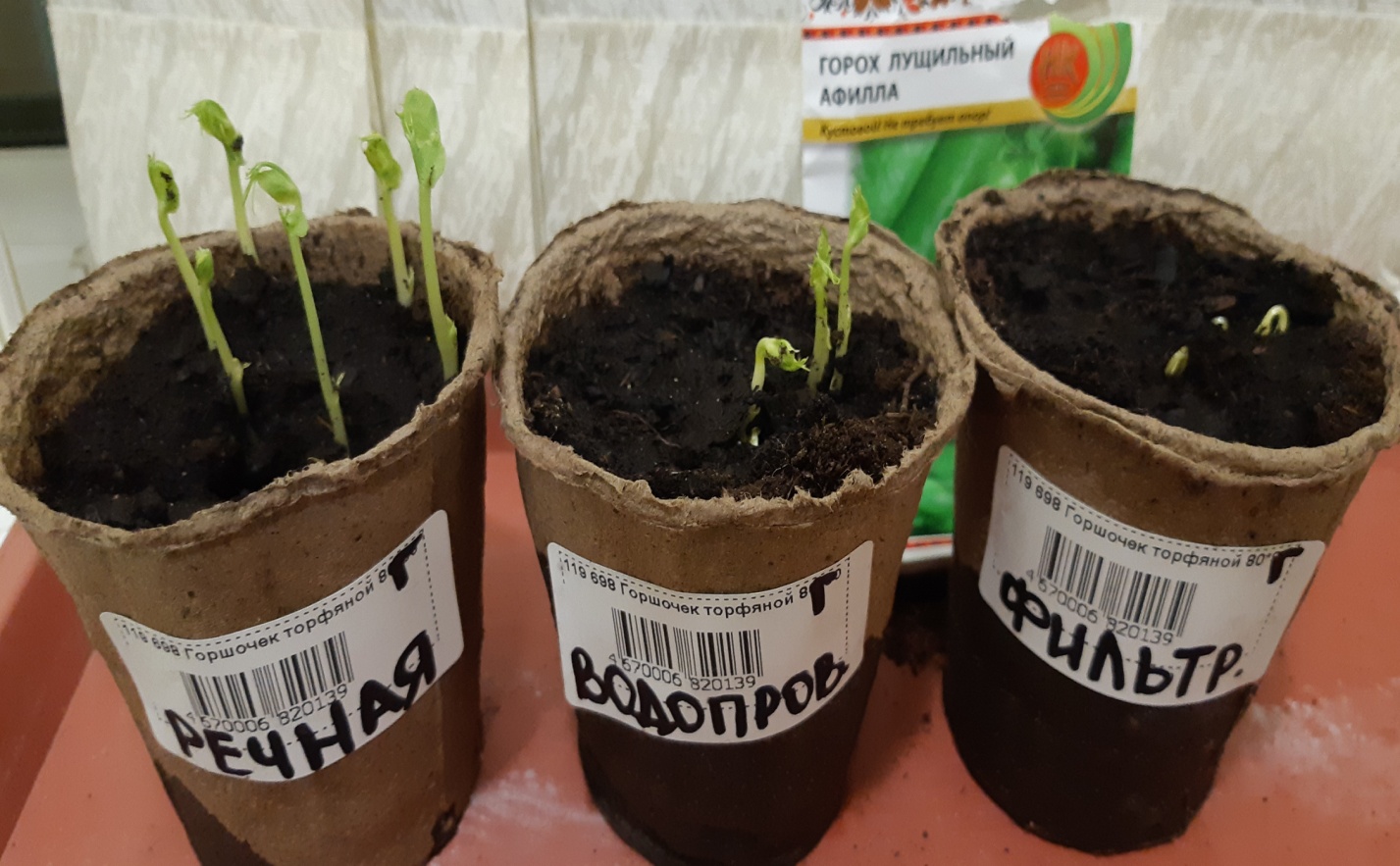 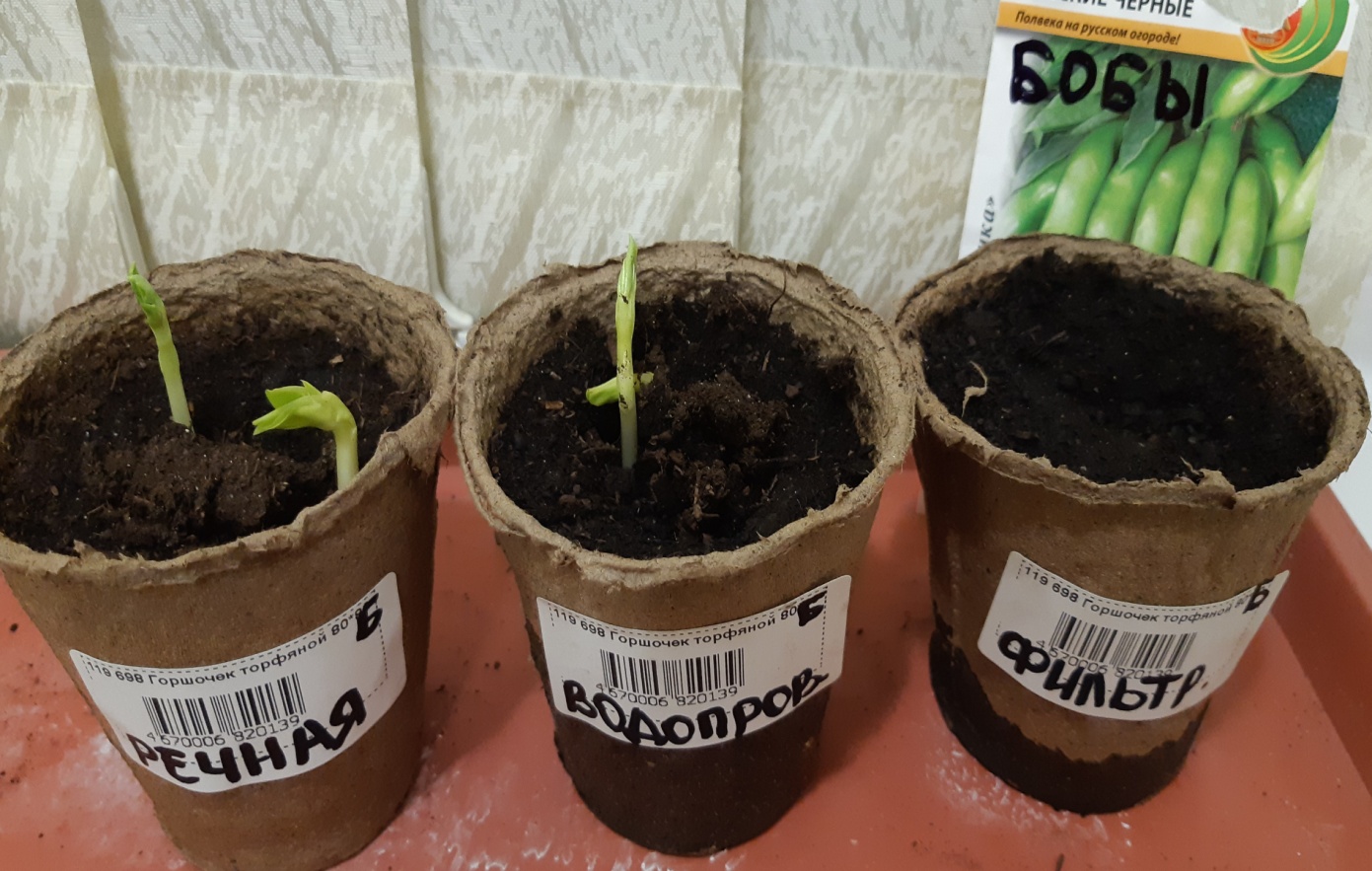 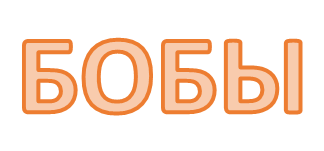 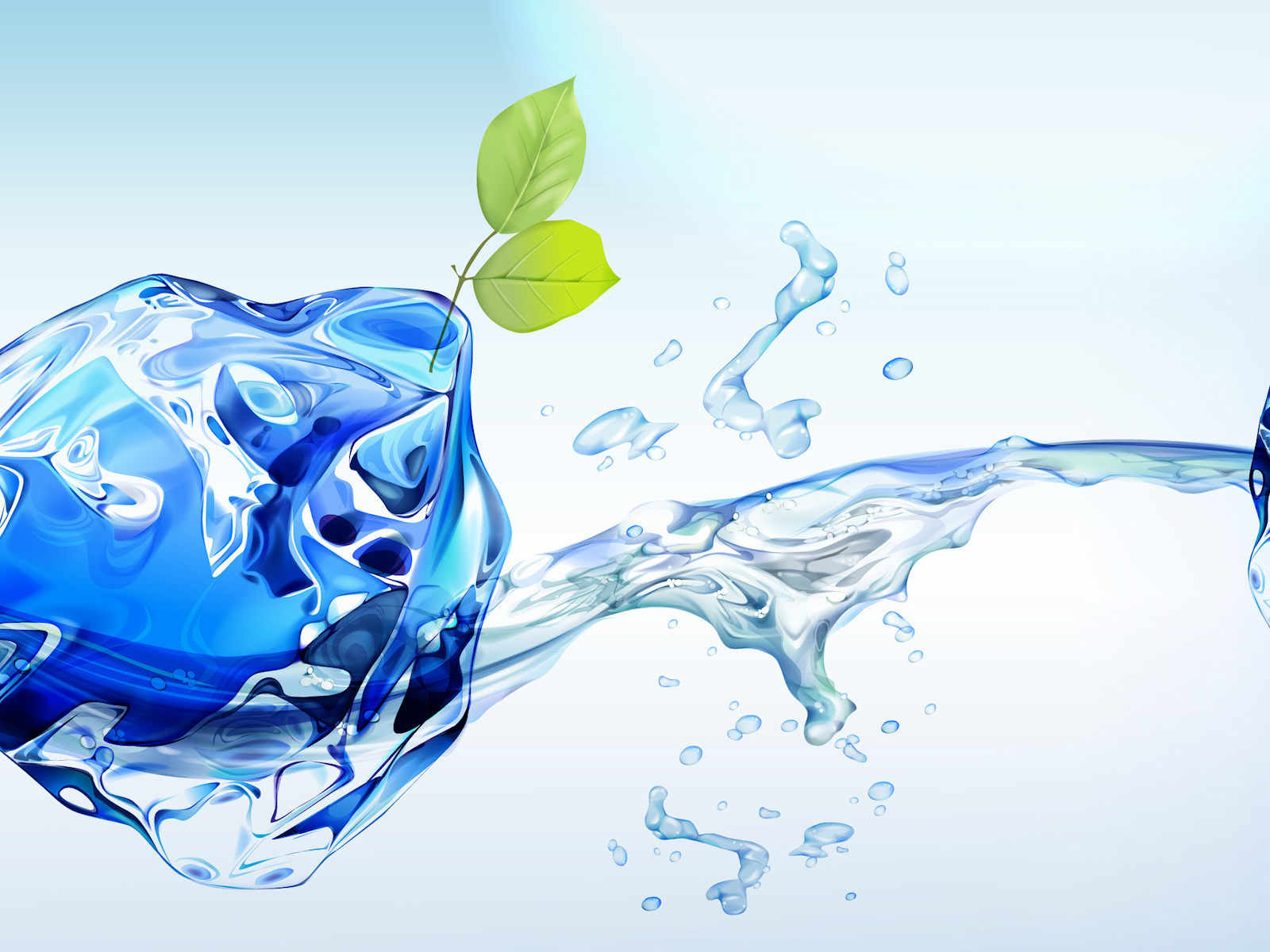 10 января
Мои наблюдения. Ростки достигли высоты от  5  до 7 см, что на 2,5 -3 см больше по сравнению с предыдущим днем. Появилась вторая пара листьев. Стебель выпрямился.
Мои действия. Поливаю водой, рыхлю землю зубочисткой, слежу за достаточным количеством света и уберегаю мои растения от сквозняков.
ГОРОХ
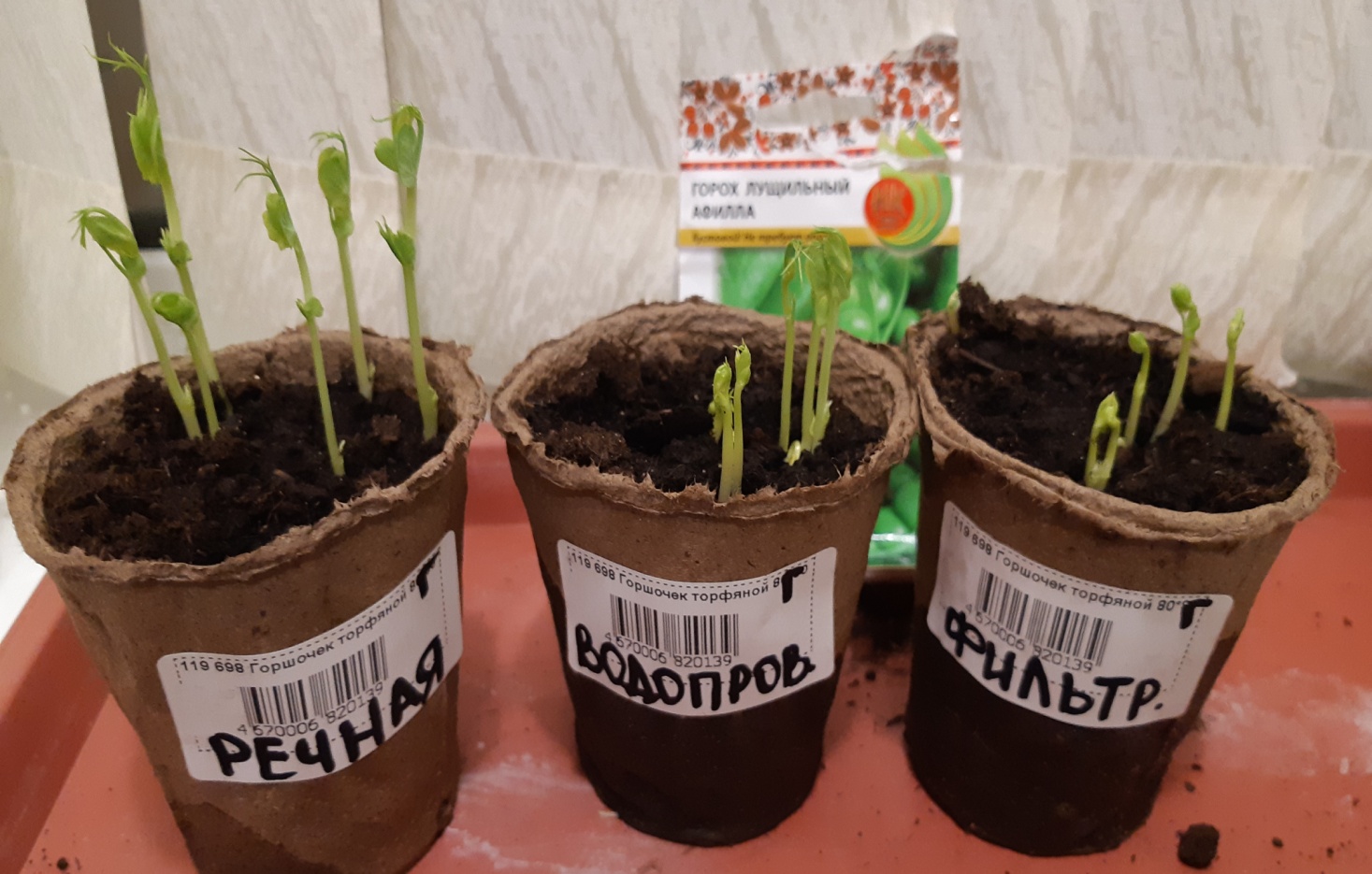 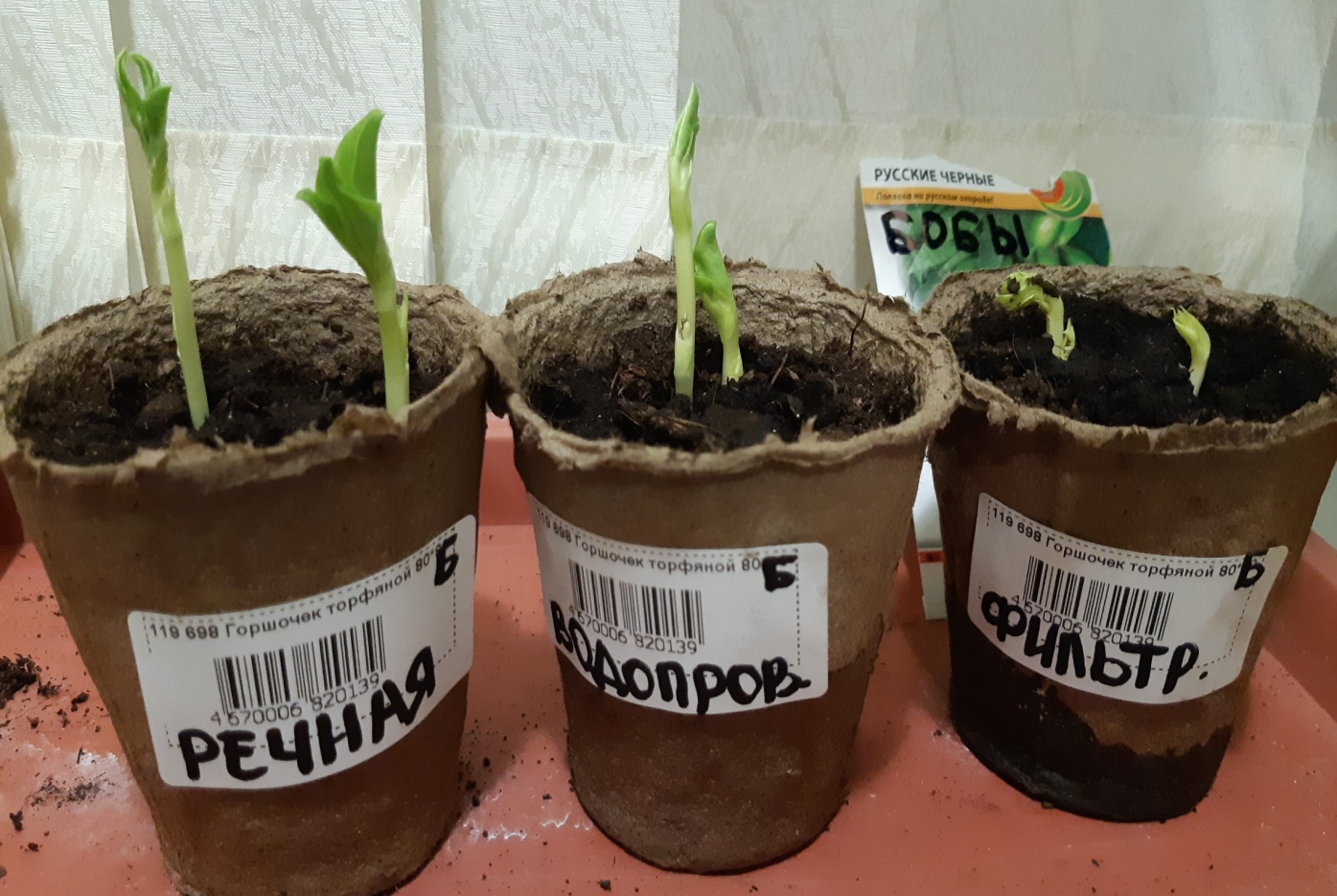 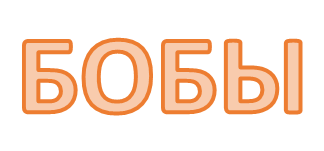 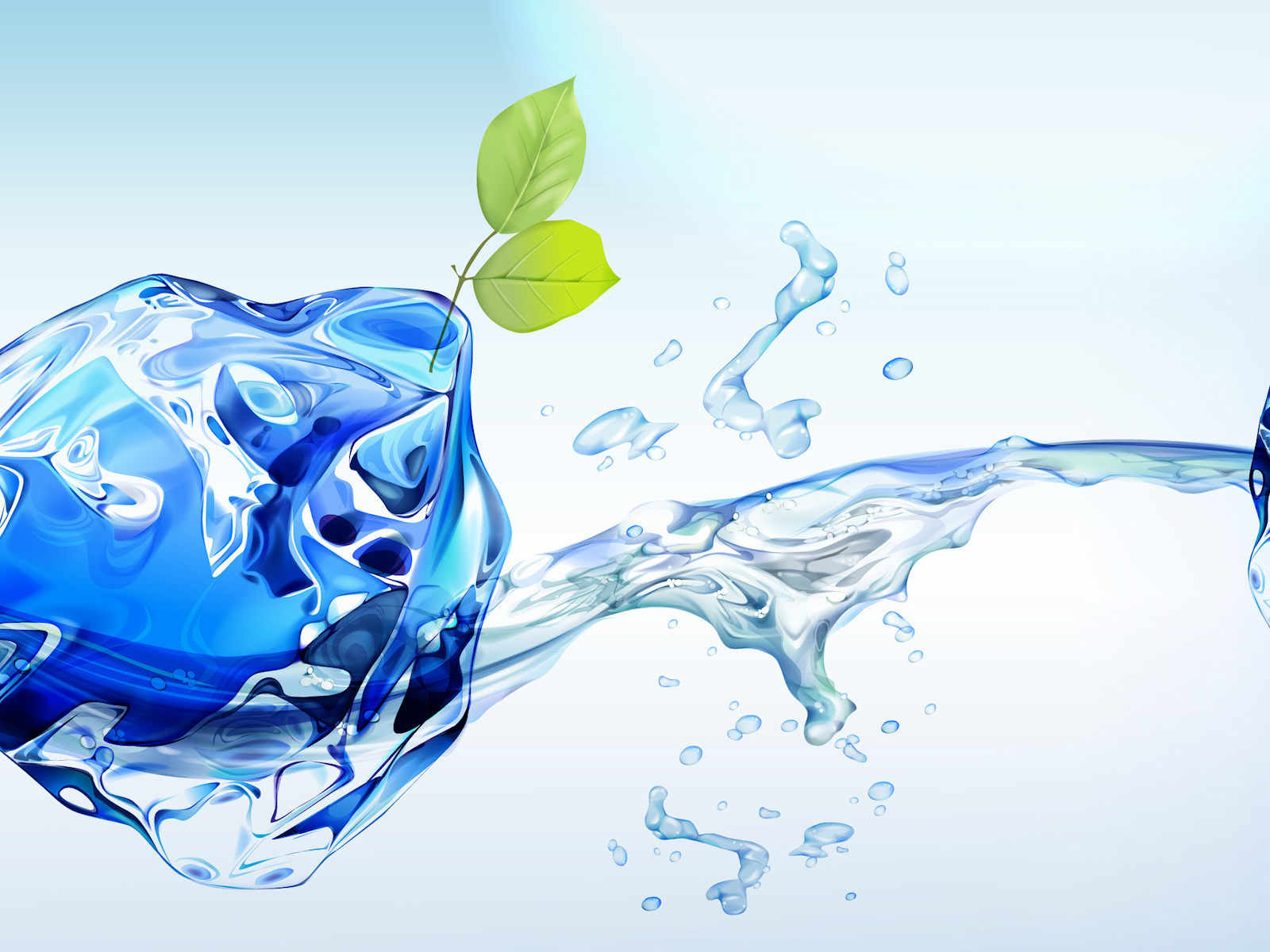 11 января
Мои наблюдения. Высота ростков составляет 7 до 10 см см! Что на 3 см больше, чем вчера. На главном стебле появились вторая и третья пары листьев. Стебель полностью выпрямился. 
Мои действия. Рыхлю землю, слежу за достаточным количеством света и уберегаю от сквозняков.
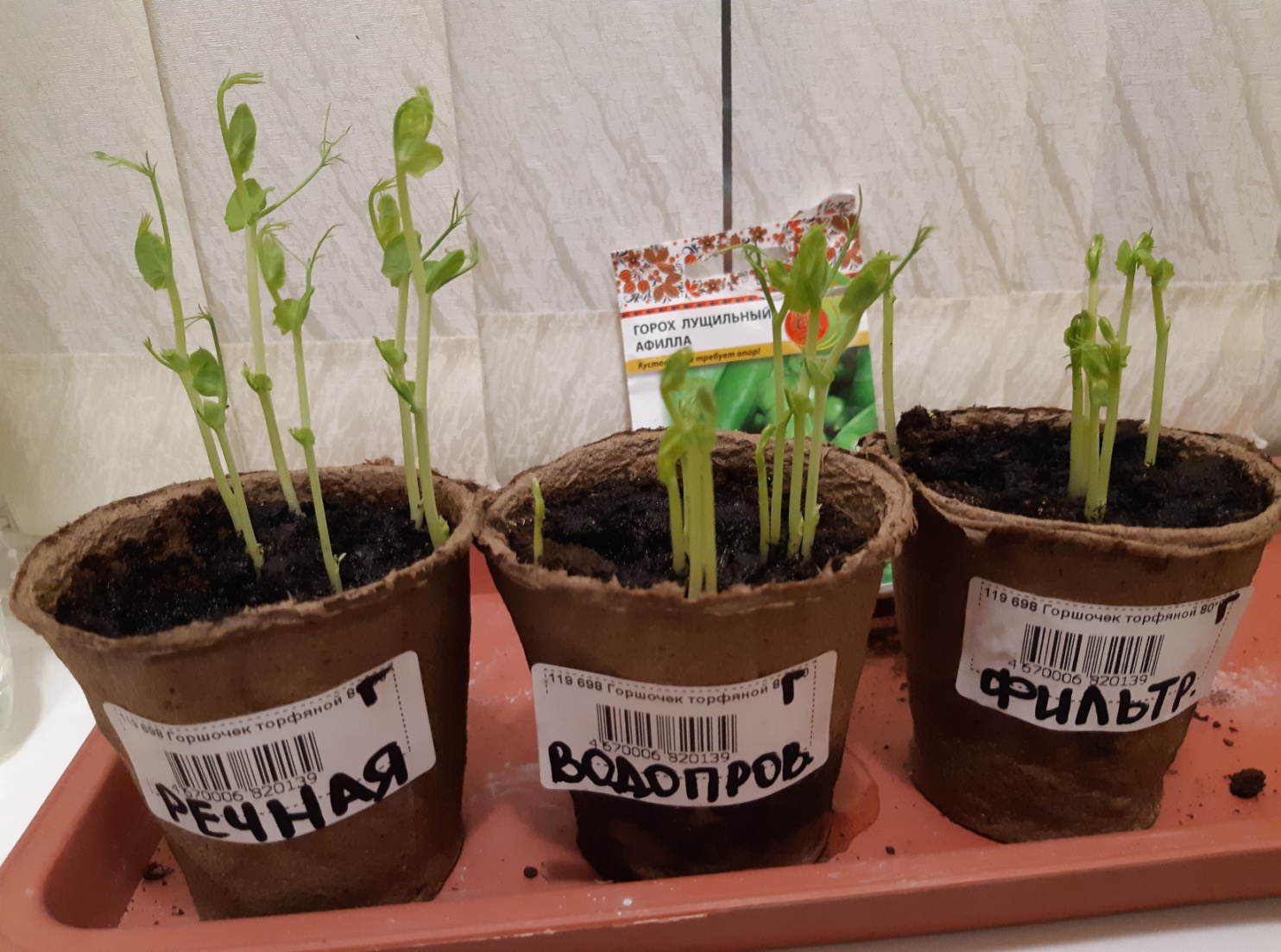 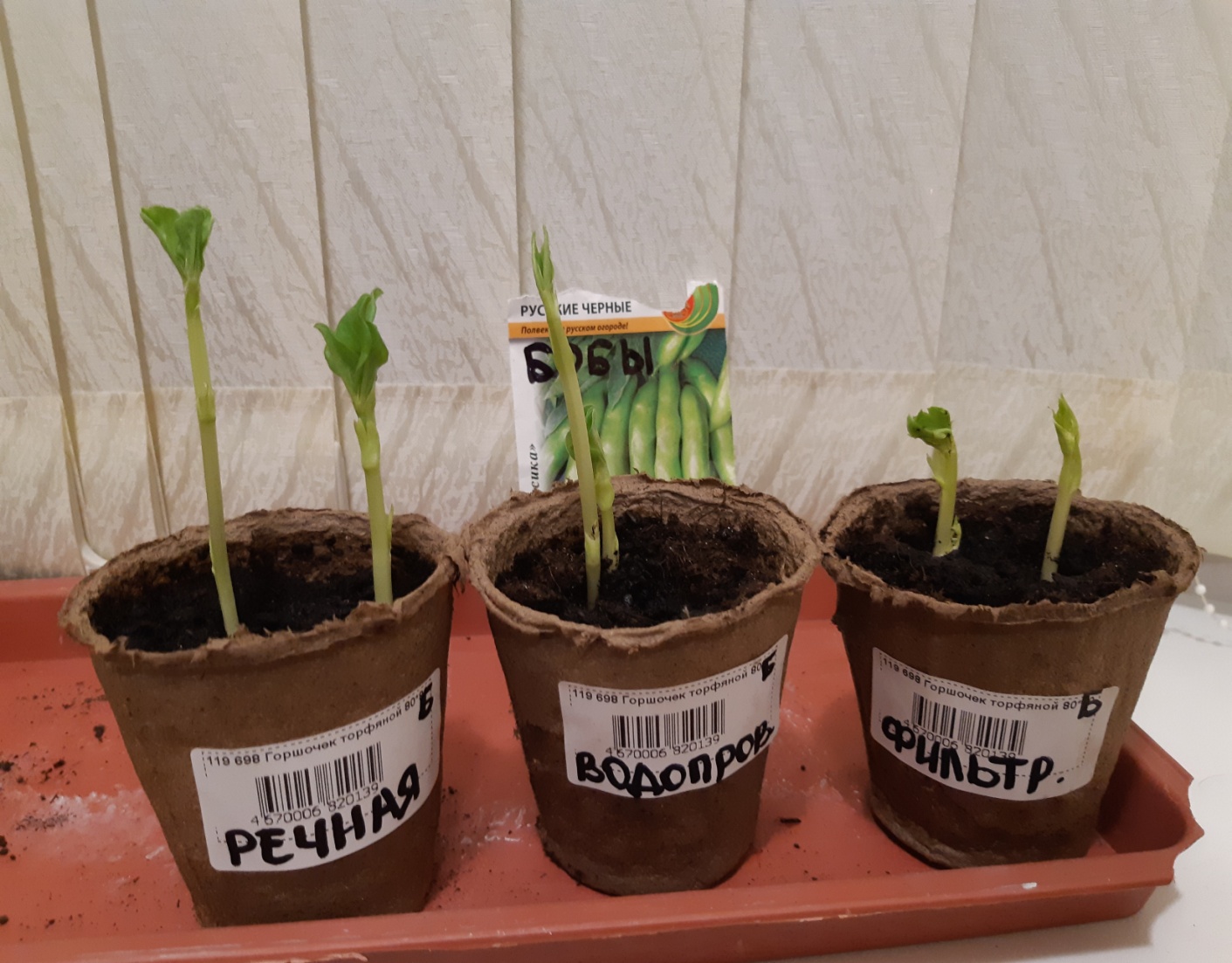 ГОРОХ
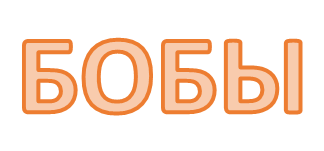 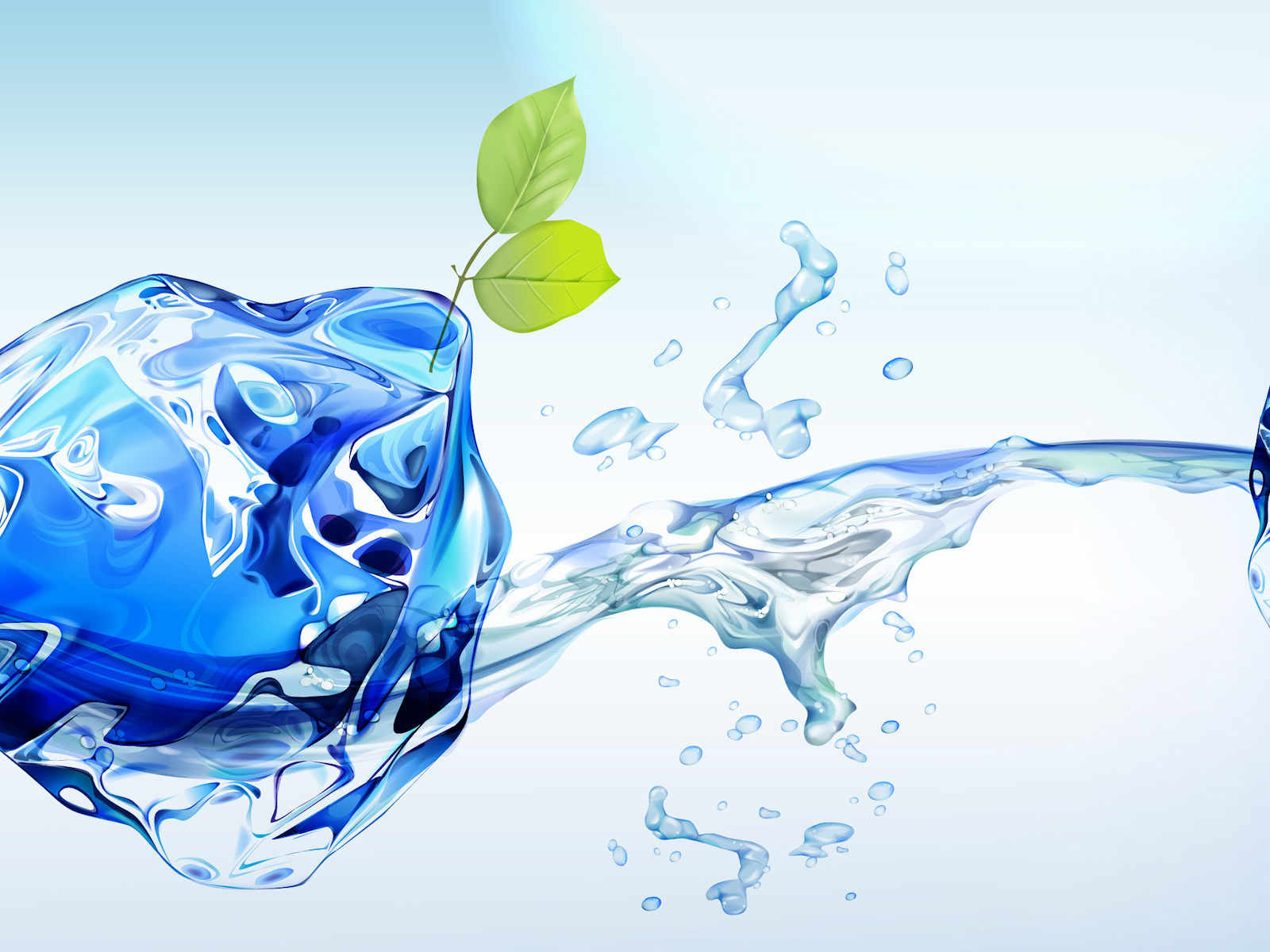 12 января
Мои наблюдения. Растения достигли высоты до 20  см. Что на 10 см больше ,чем вчера. Появляются третья и четвертая пары листочков.
Мои действия. Поливаю, рыхлю землю.
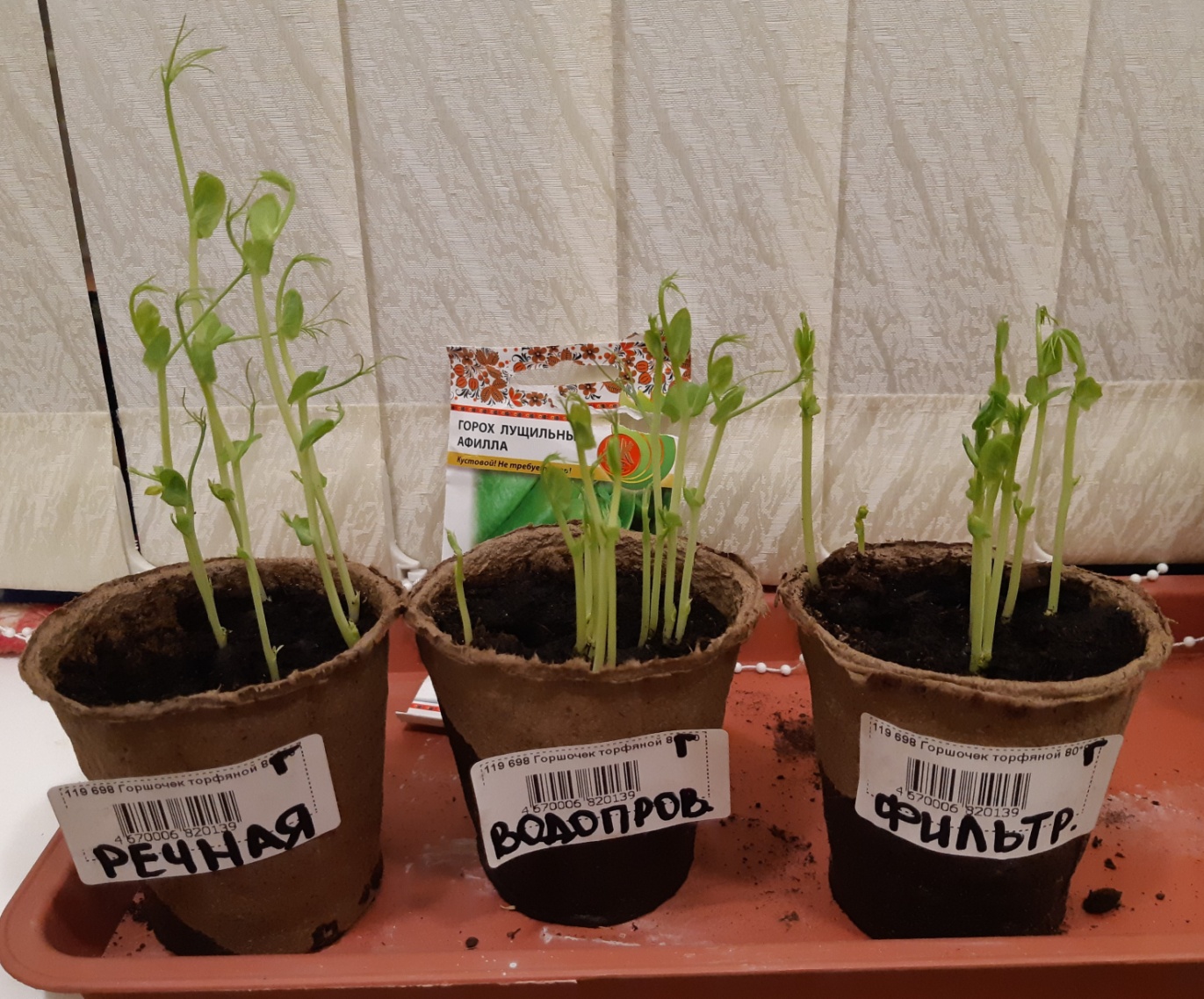 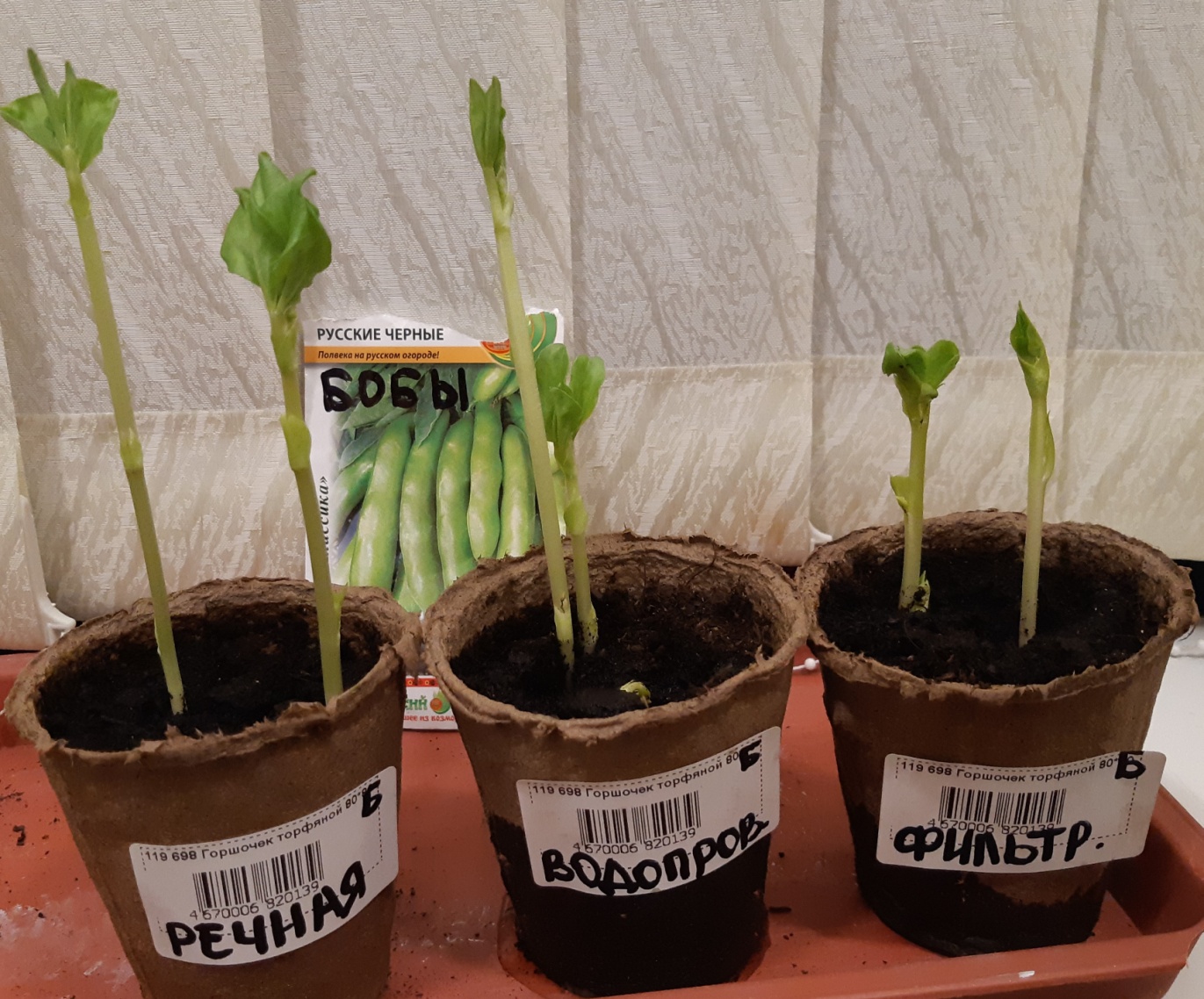 ГОРОХ
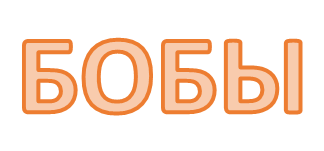 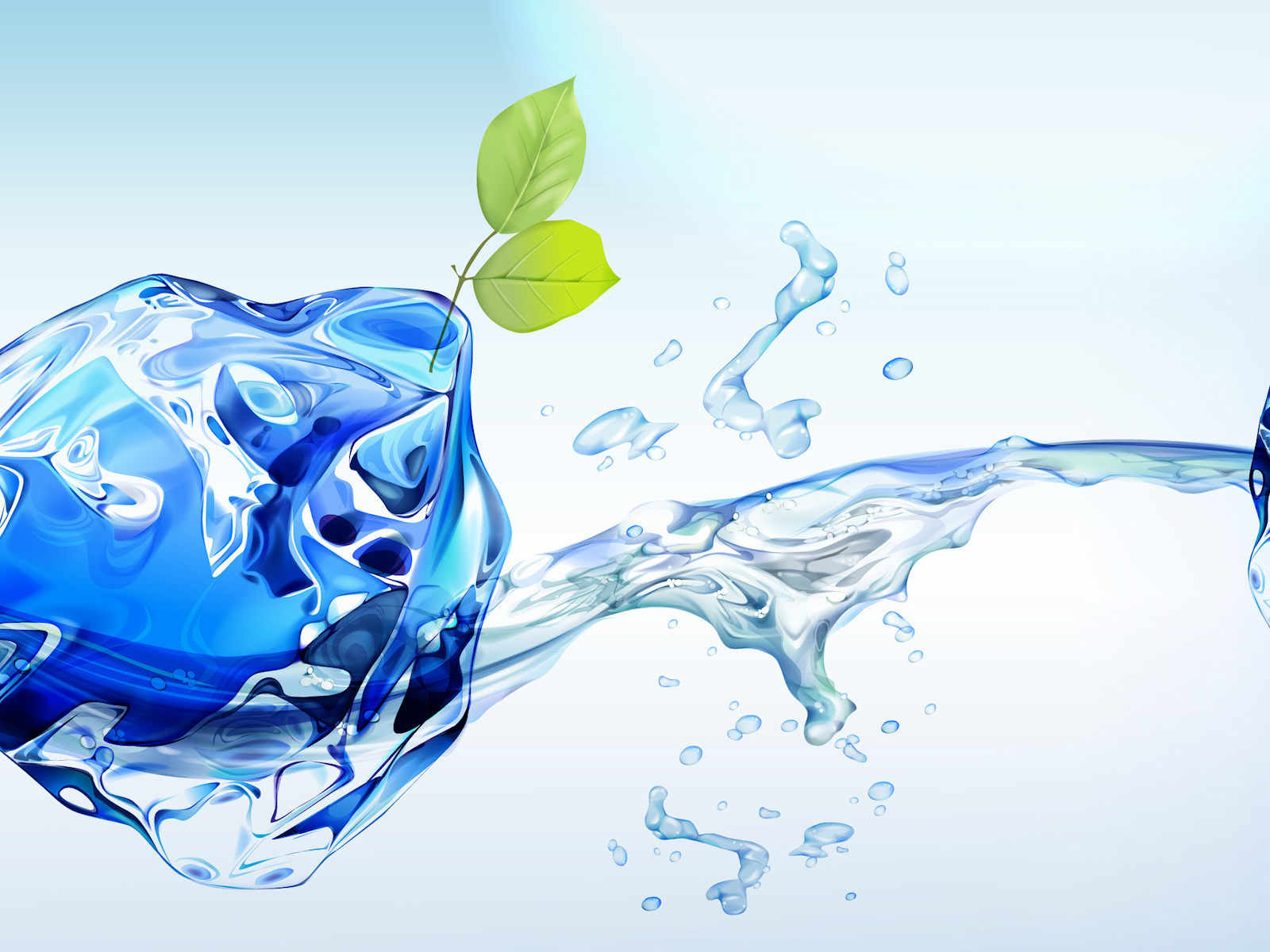 13 января
Мои наблюдения.  Посаженные мной растения быстро развиваются, каждый день, добавляя по нескольку сантиметров в высоту. От главного стебля отходят побеги.  Появляются очередные пары листочков.
Мои действия. Для быстрого роста растений необходимо  ежедневно следить за достаточным количеством воды, тепла и света.
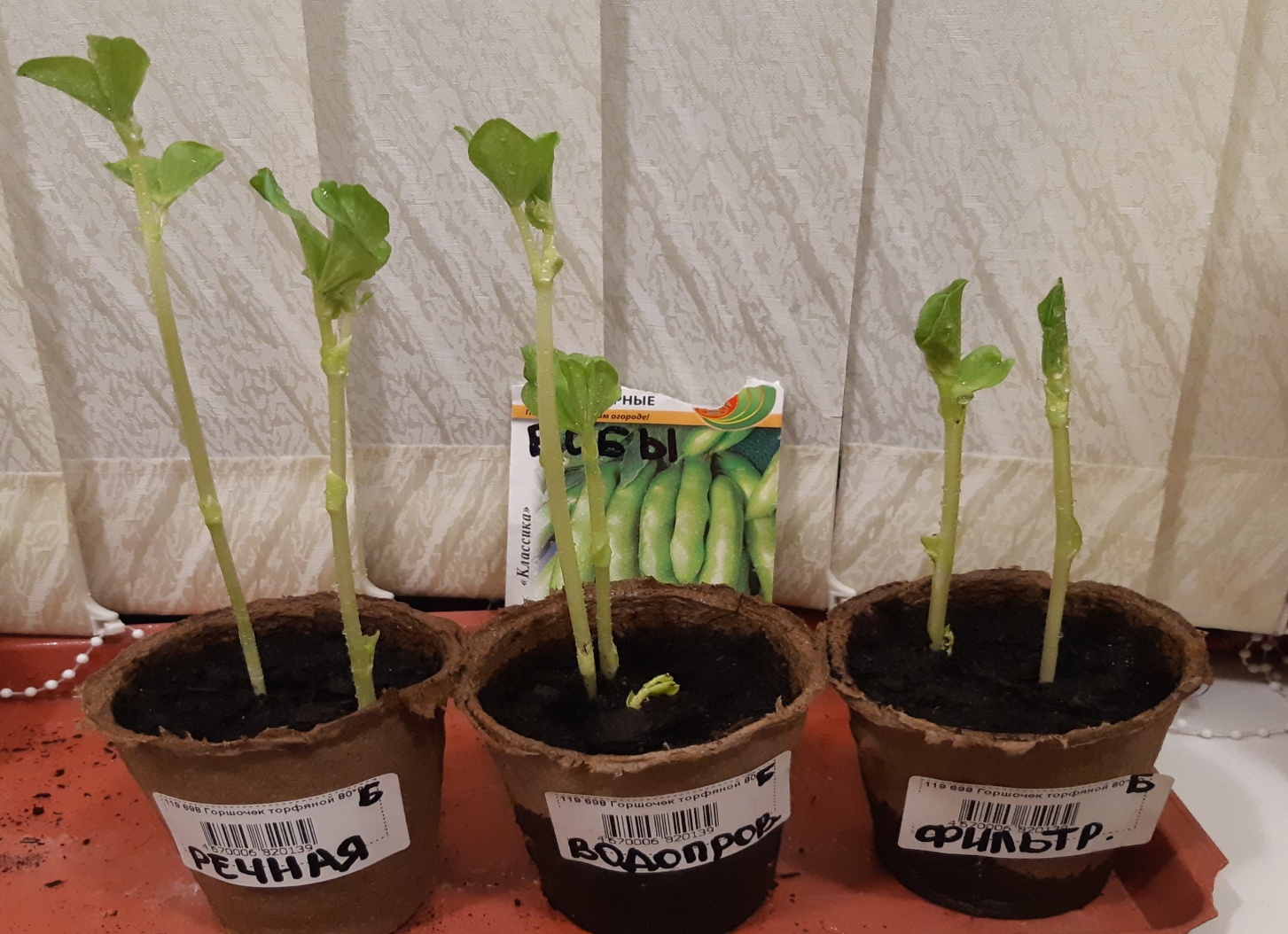 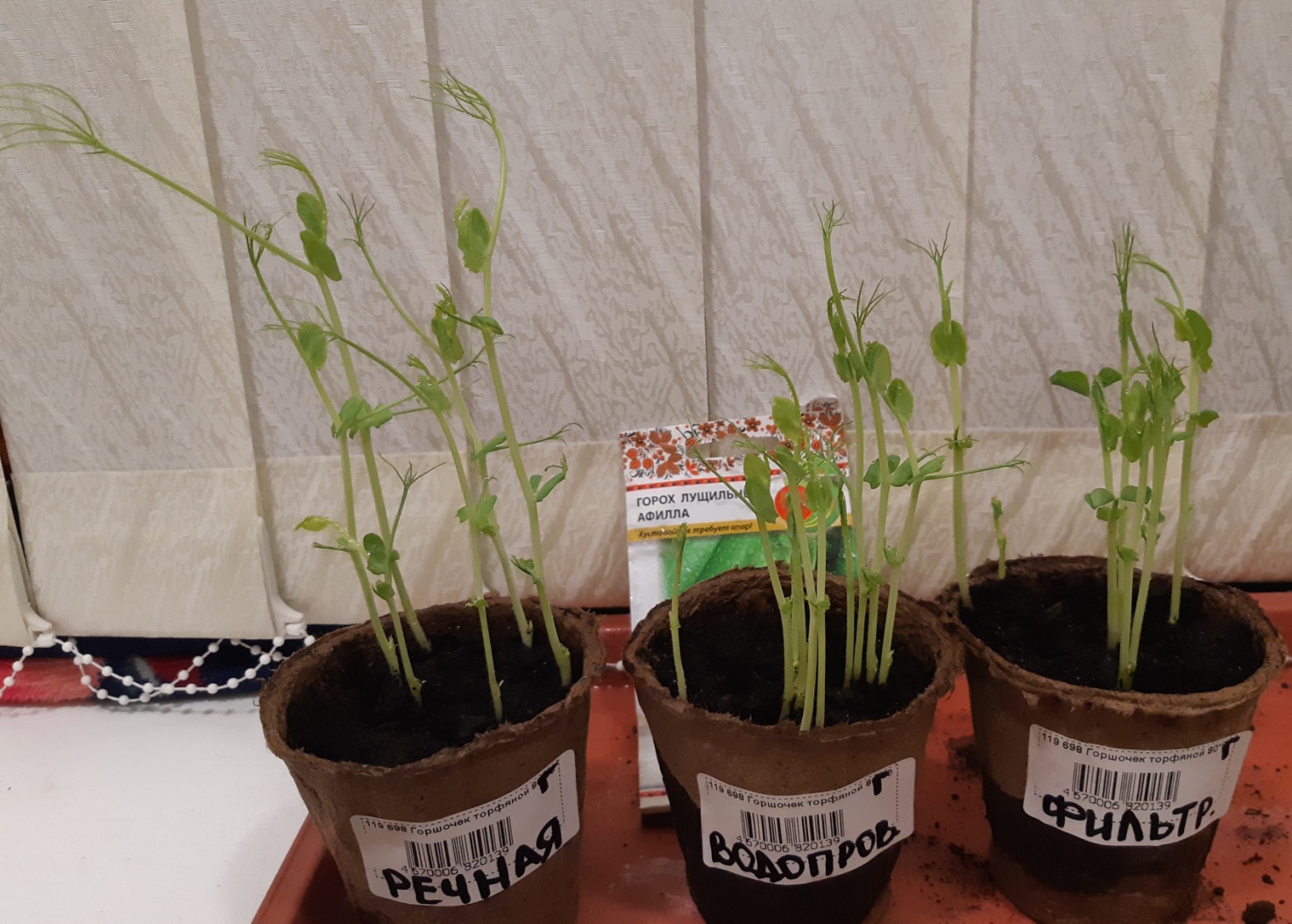 ГОРОХ
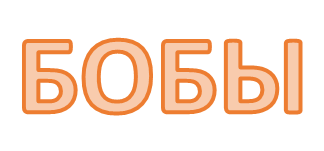 16 января
Мои наблюдения.  Посаженные мной растения быстро развиваются, каждый день, добавляя по нескольку сантиметров в высоту. От главного стебля отходят побеги.  Появляются очередные пары листочков.
Мои действия. Ставлю палочки:  цепляясь за нее, растения смогут избежать ломки. Слежу за достаточным количеством воды, тепла и света.
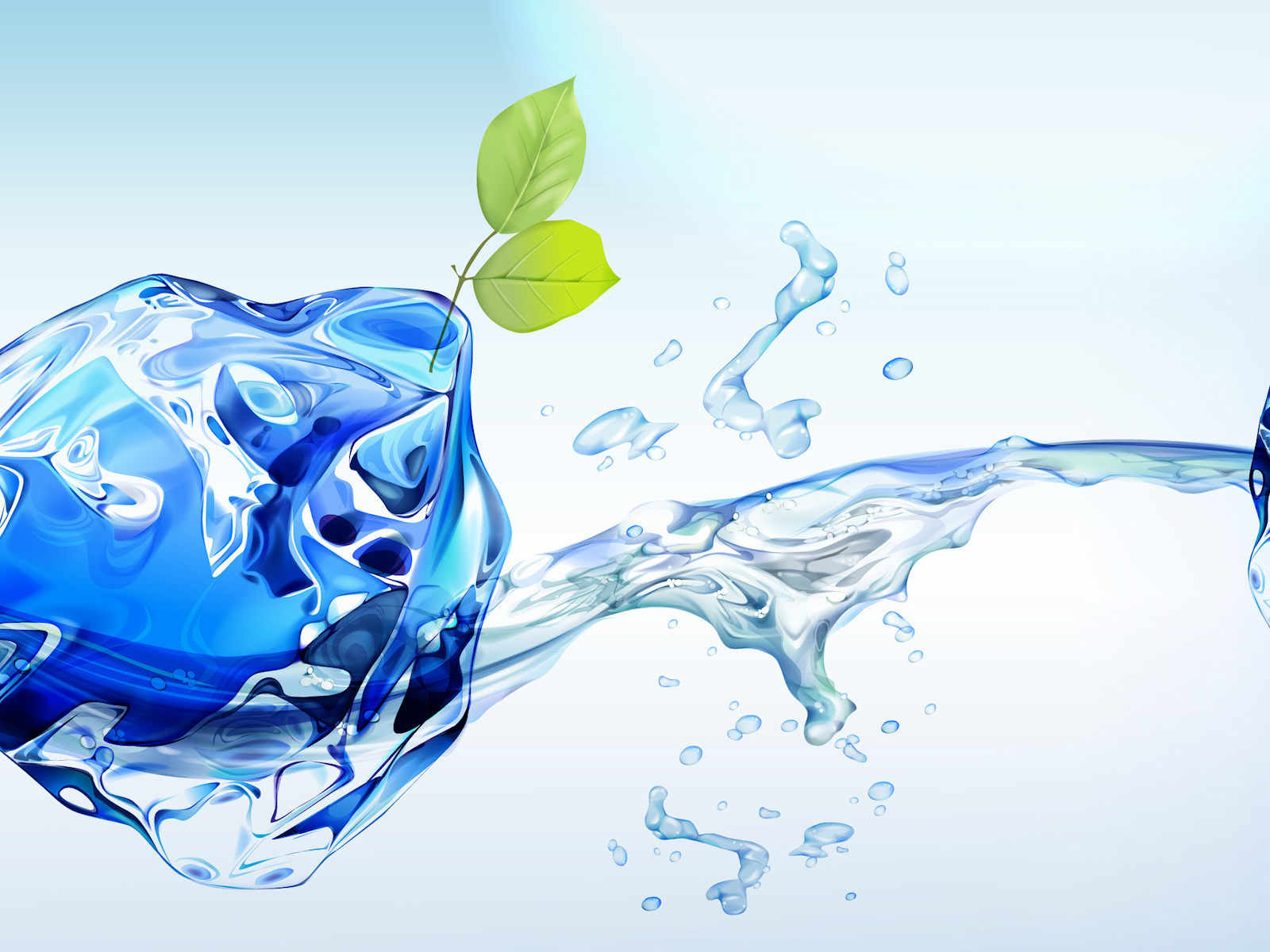 ГОРОХ
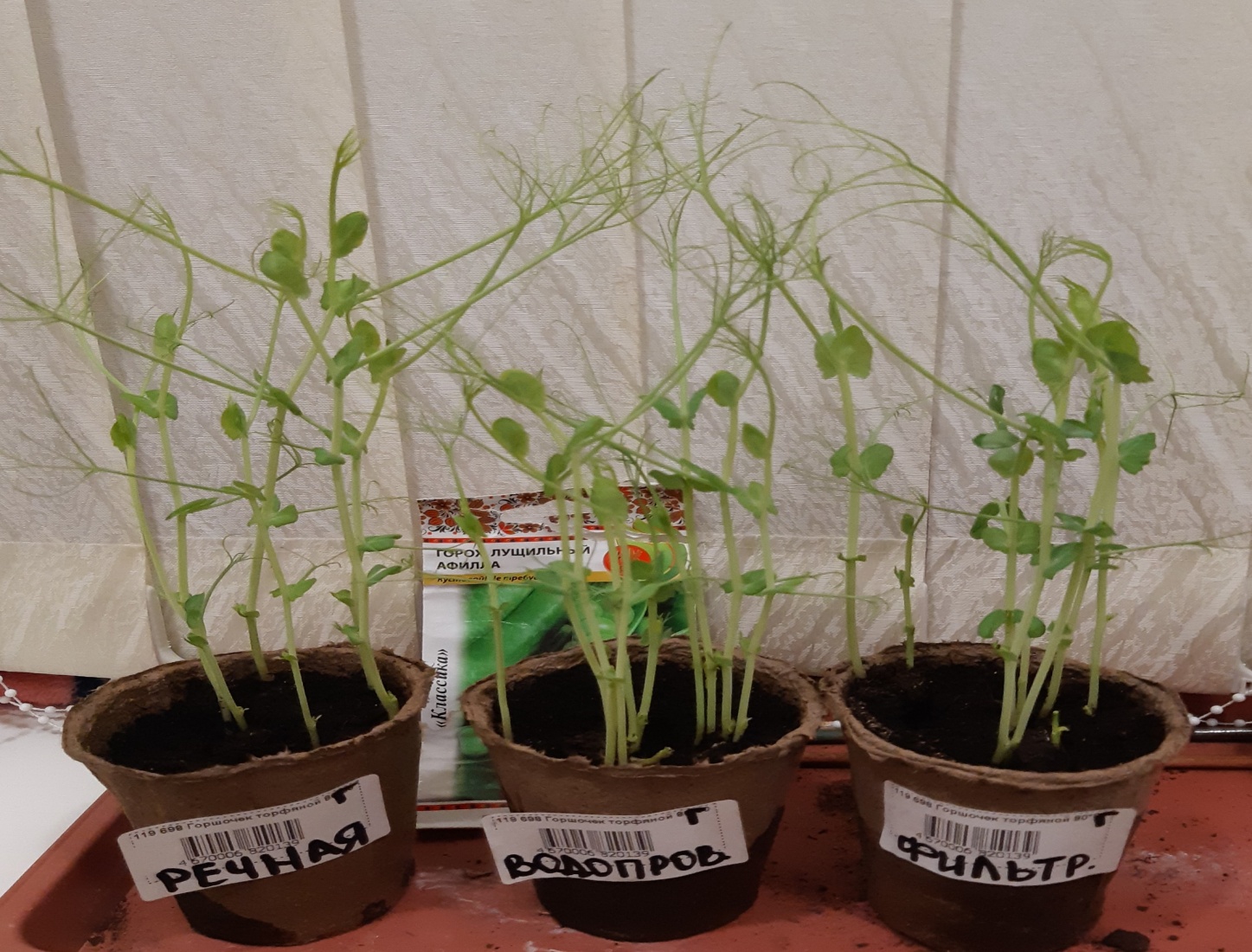 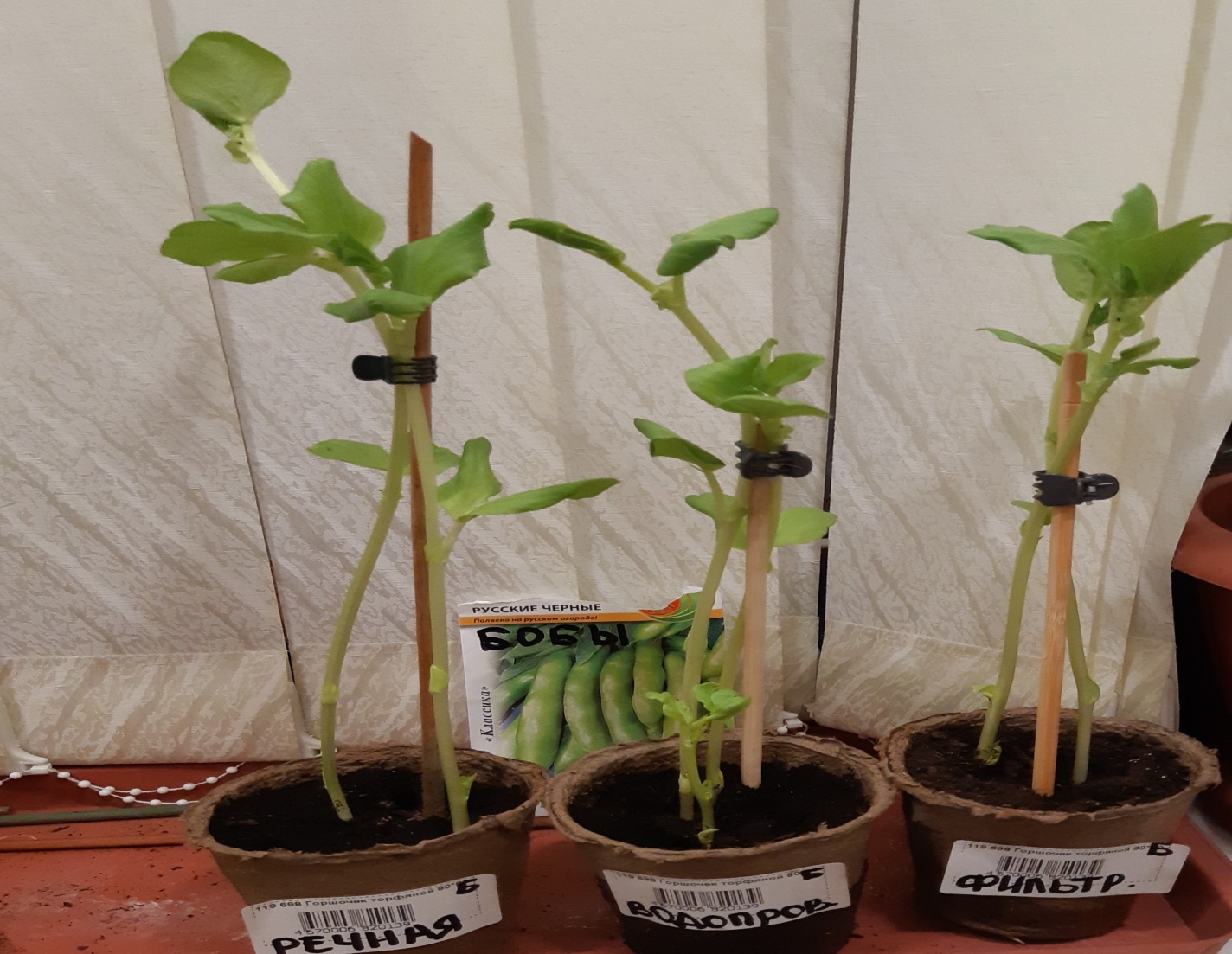 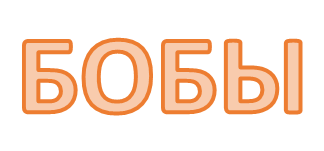 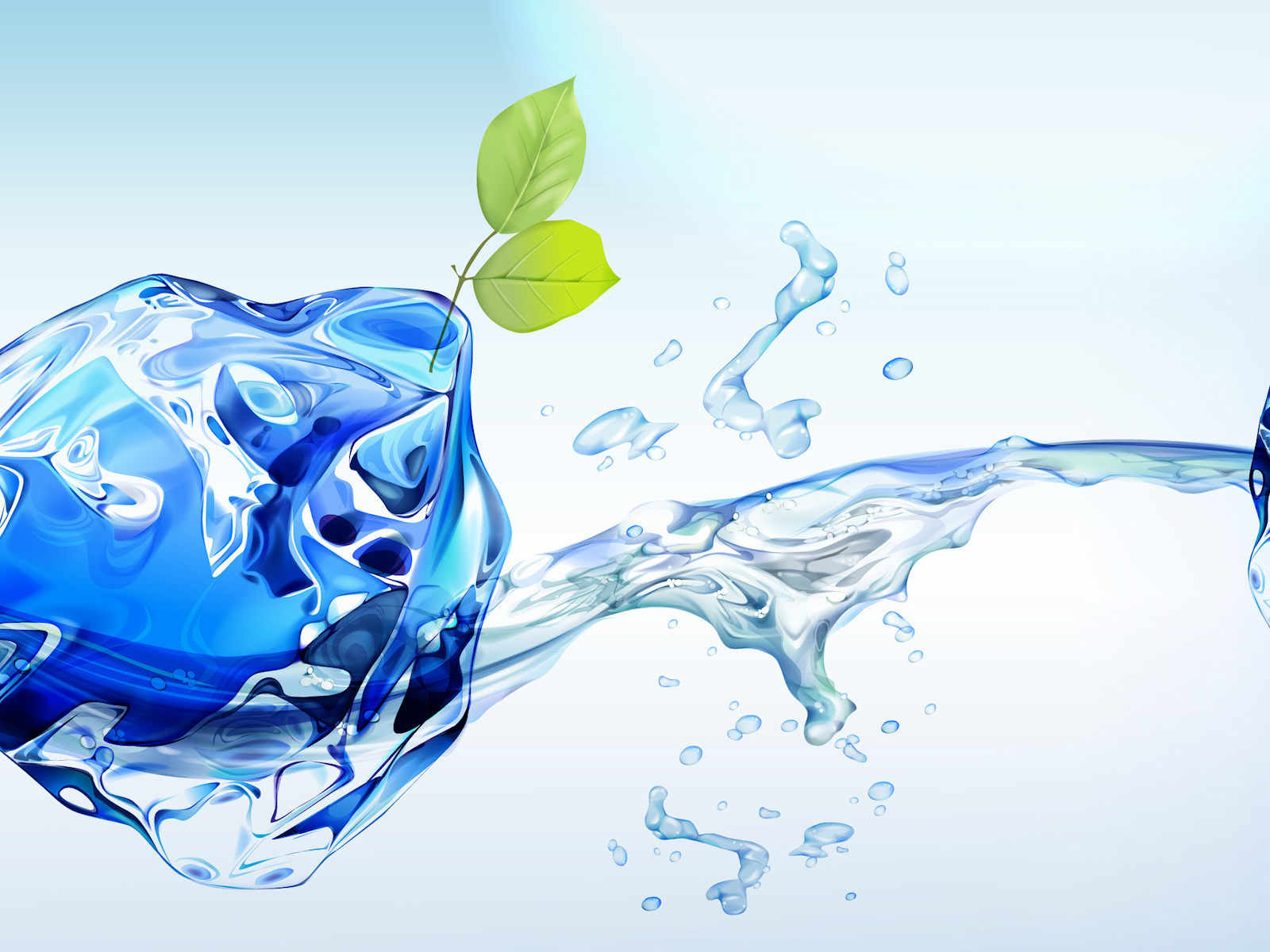 Выводы.
Попав в благоприятные условия, а именно достаточное количество воды, тепла и света, семя прорастает, не зависимо от того какой водой его поливать. 
Семена которые поливали фильтрованной водой, прорастание происходит медленнее.
3.   При высаживании побега в землю, он начинает быстро расти.
4.   В процессе прорастания семян можно выделить следующие этапы:
 сначала оно впитывает влагу
 затем набухает
 потом начинает формироваться главный корень. 
 после этого появляется маленький побег с листьями.




Данное исследование помогло мне определить, что растения – это часть живой природы. Любое растение гибнет без воды, света, воздуха и хорошо растет, развивается и размножается при благоприятных условиях, а не при условии какой водой их поливать.